Maths Week 5 Lesson 2
Pictograms:2
Practise 8 x multiplication as a warm up…
1 x 8 =					9 x 8 =
2 x 8 =					10 x 8 =
3 x 8 =					11 x 8 =
4 x 8 =					12 x 8 =
5 x 8 =
6 x 8 =
7 x 8 =
8 x 8 =
Practise 8 x multiplication as a warm up…
1 x 8 = 8					9 x 8 = 72
2 x 8 = 16					10 x 8 = 80
3 x 8 = 24					11 x 8 = 88
4 x 8 = 32					12 x 8 = 96
5 x 8 = 40
6 x 8 = 48
7 x 8 = 56
8 x 8 = 64
Pictograms:2
Have a look at the table below. How many goals did each team score?
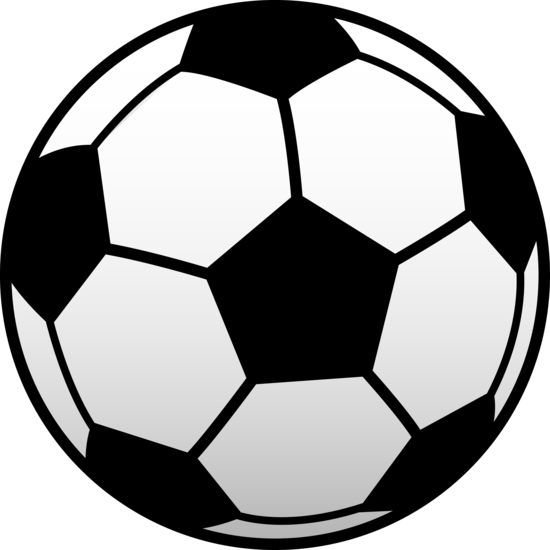 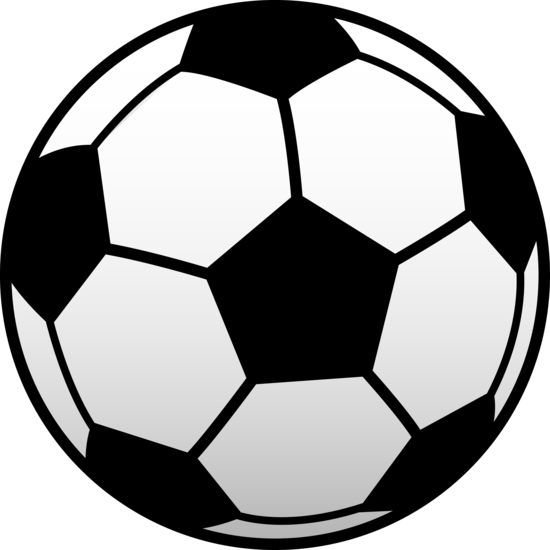 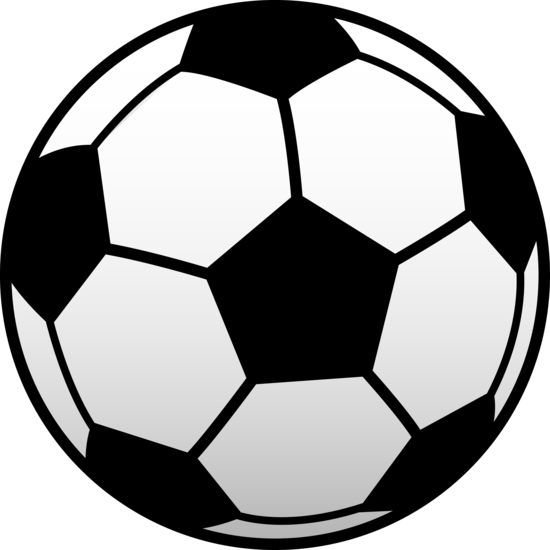 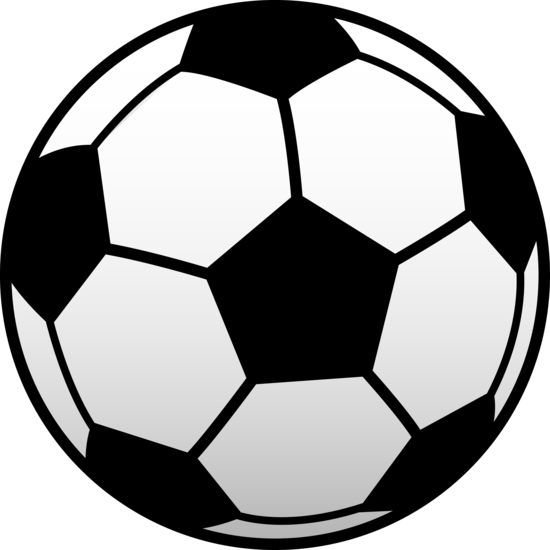 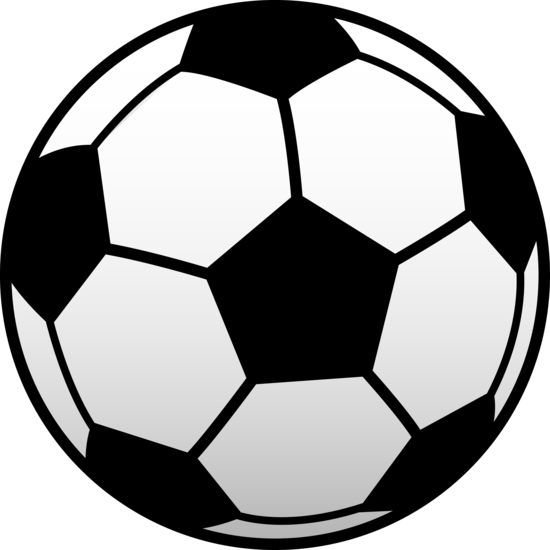 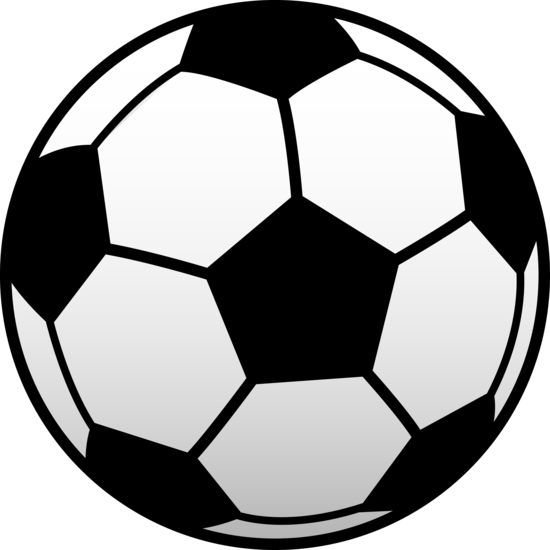 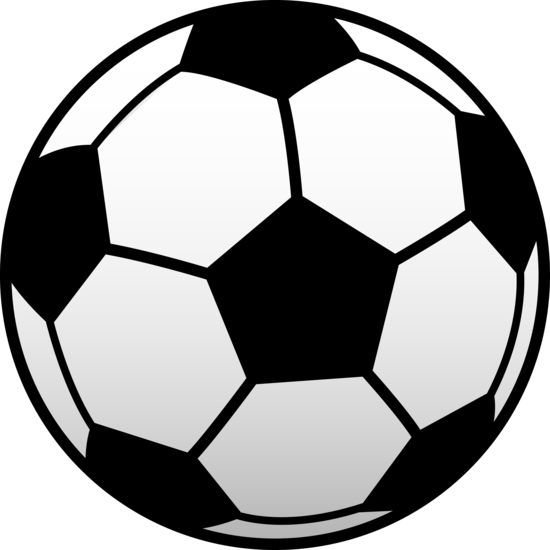 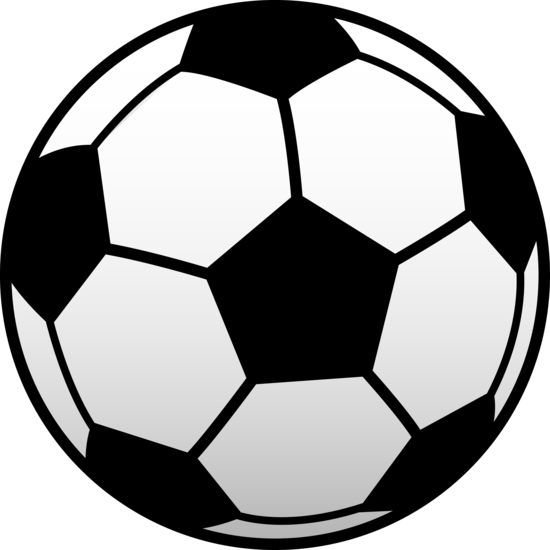 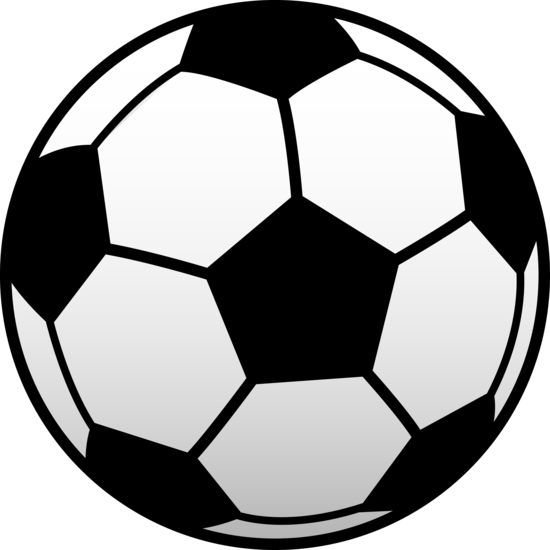 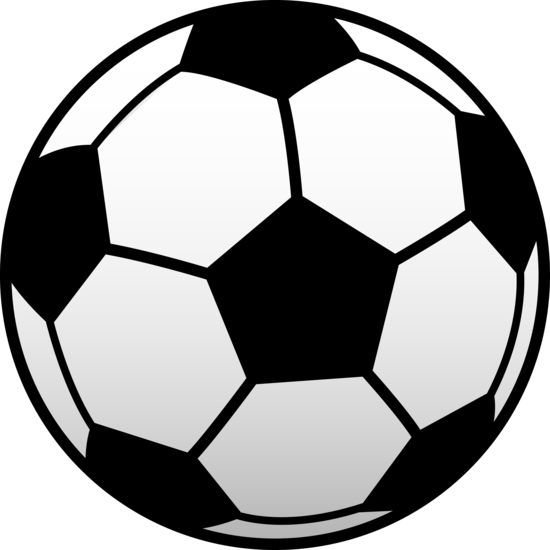 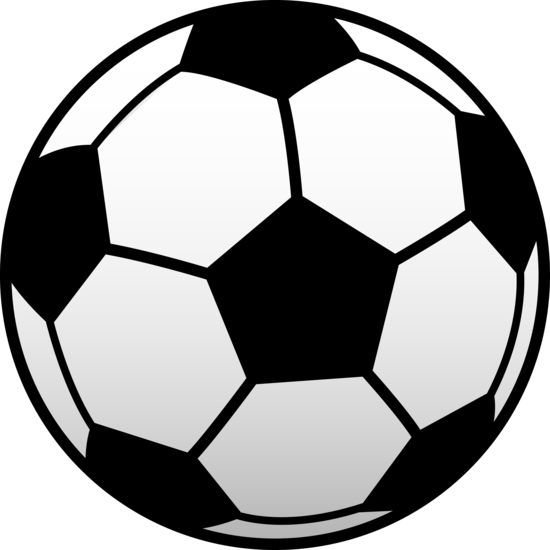 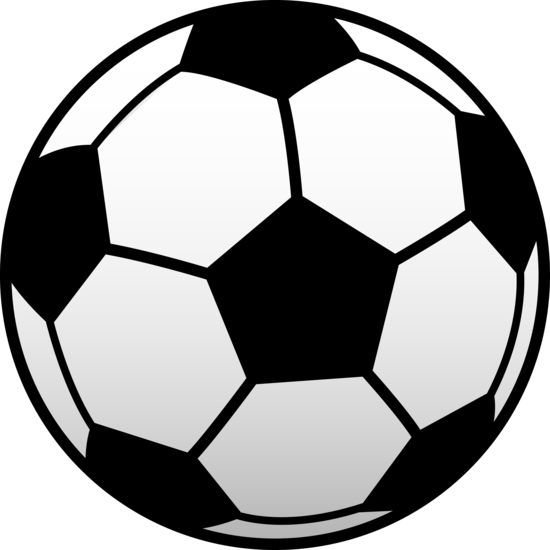 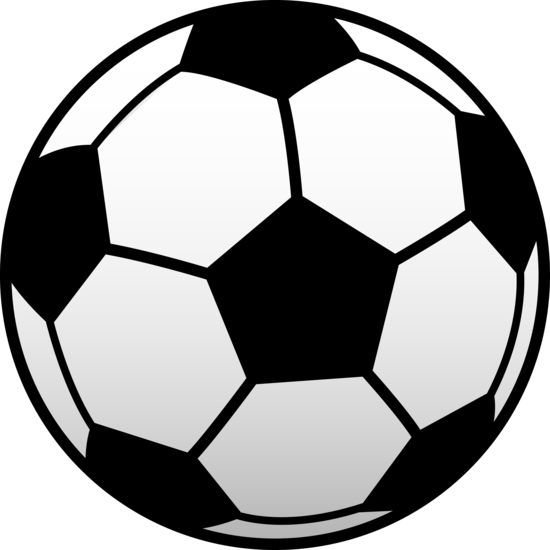 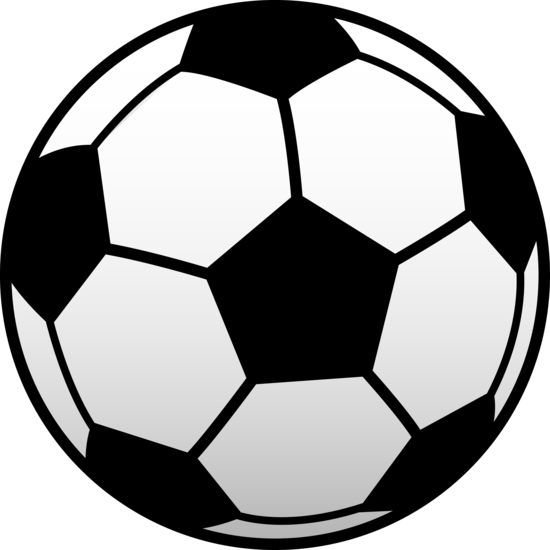 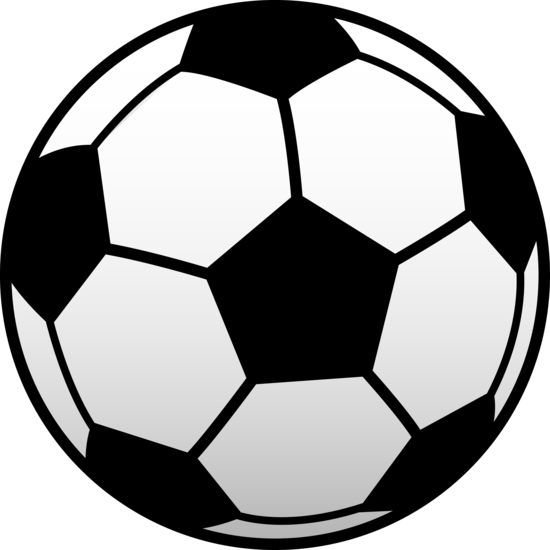 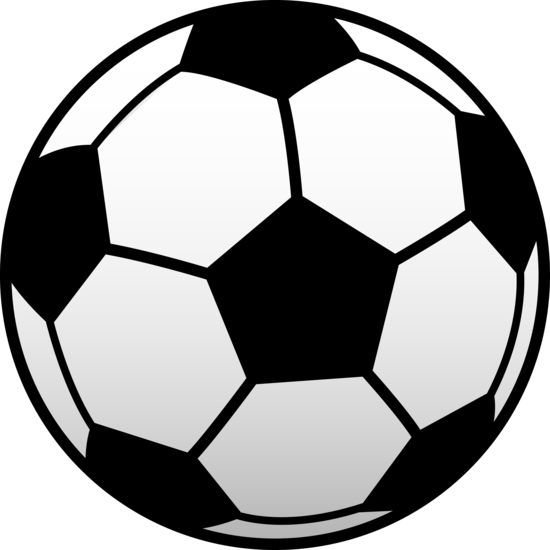 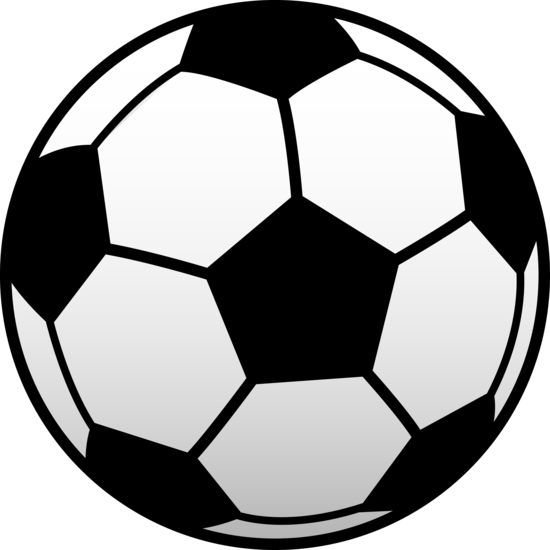 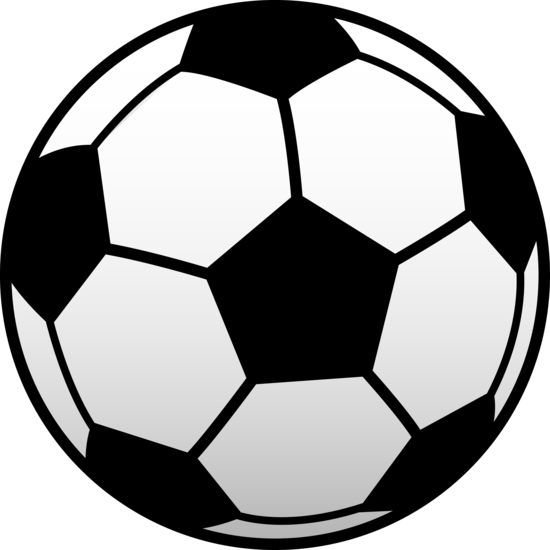 Key        = 3 goals
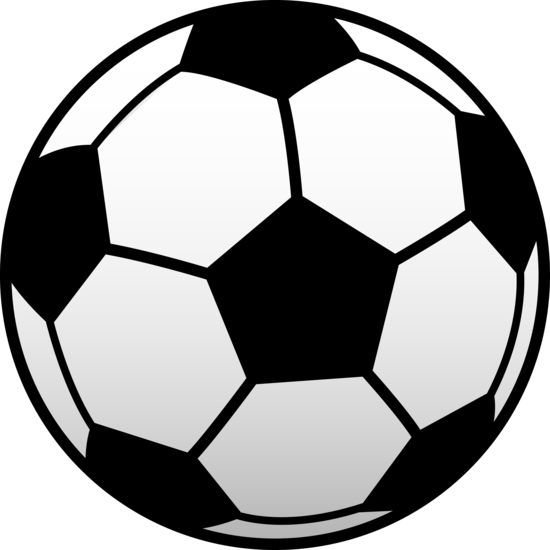 Look carefully at the pictogram to help you answer the questions….
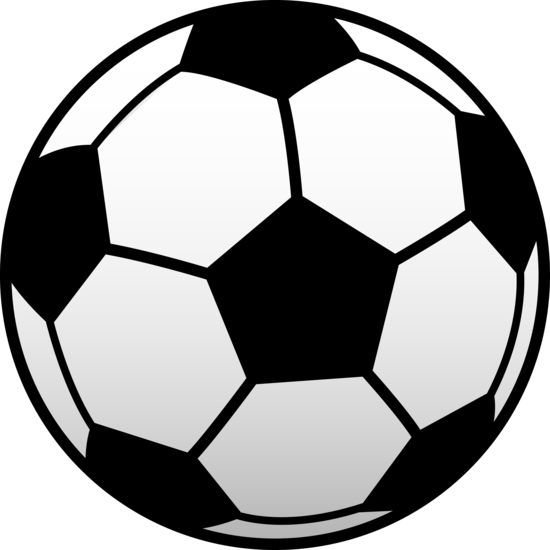 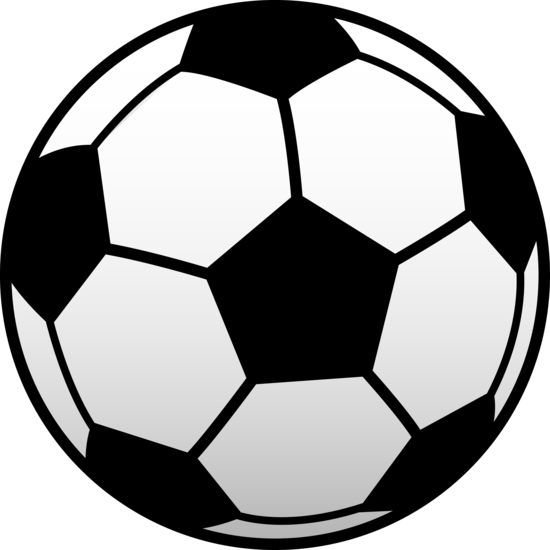 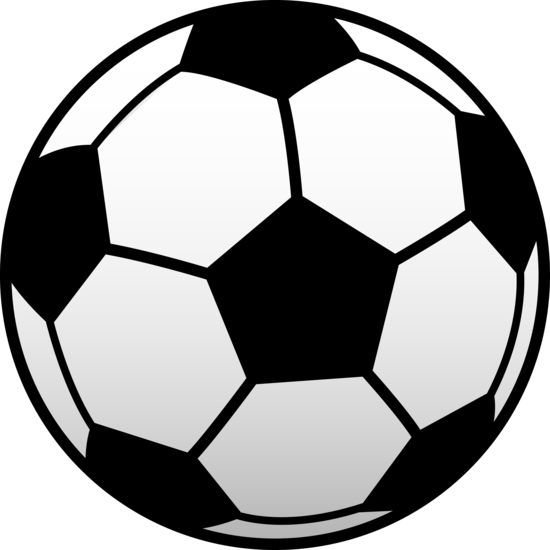 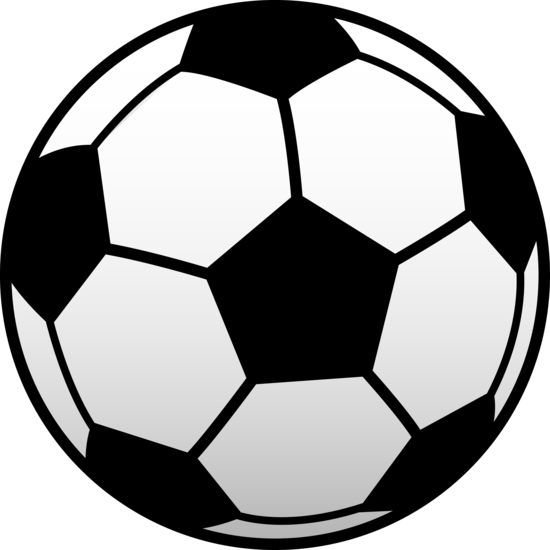 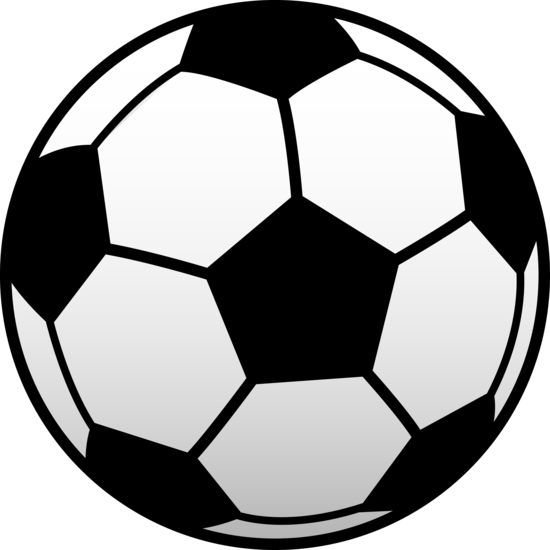 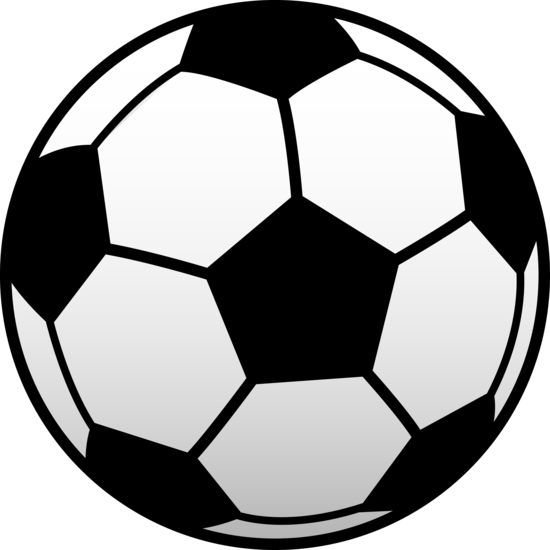 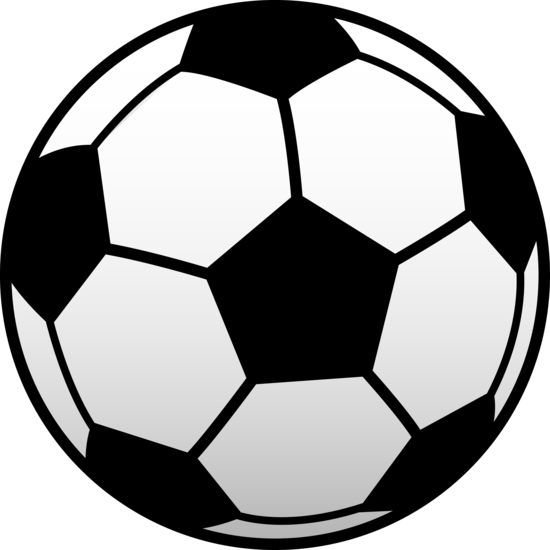 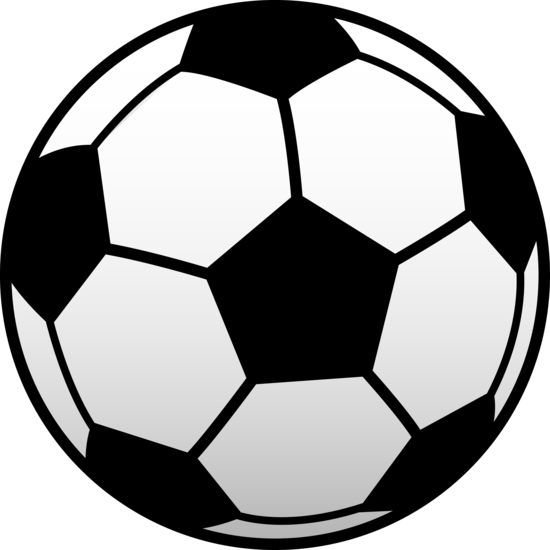 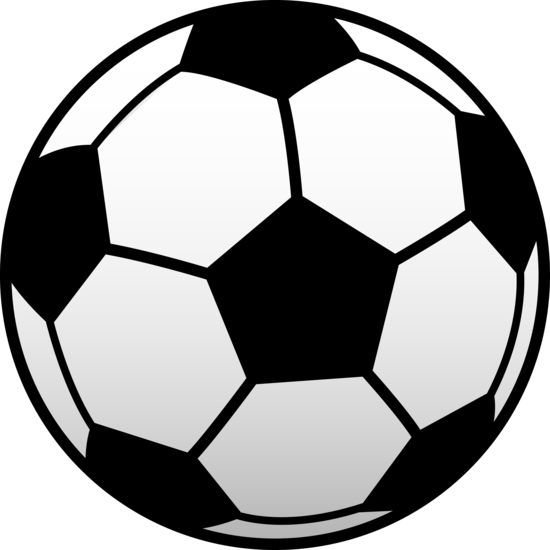 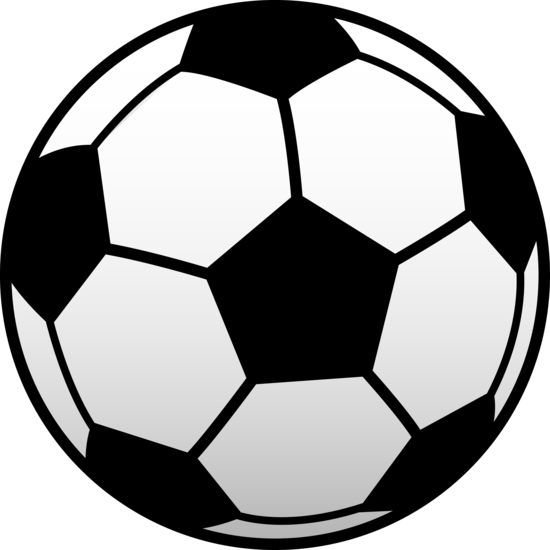 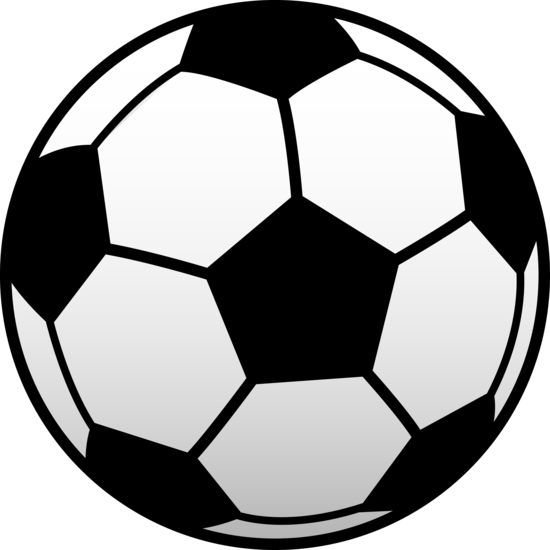 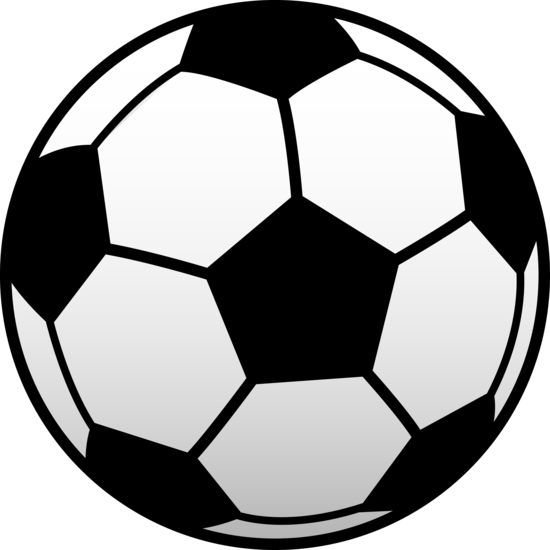 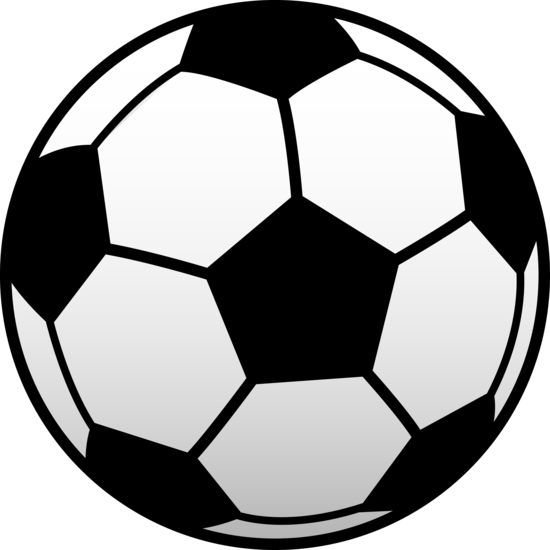 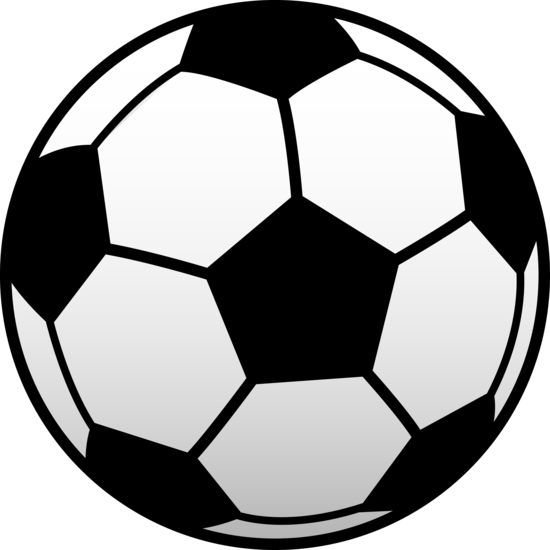 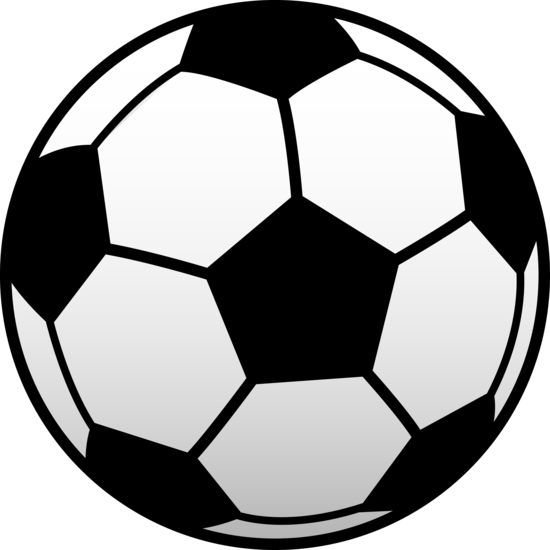 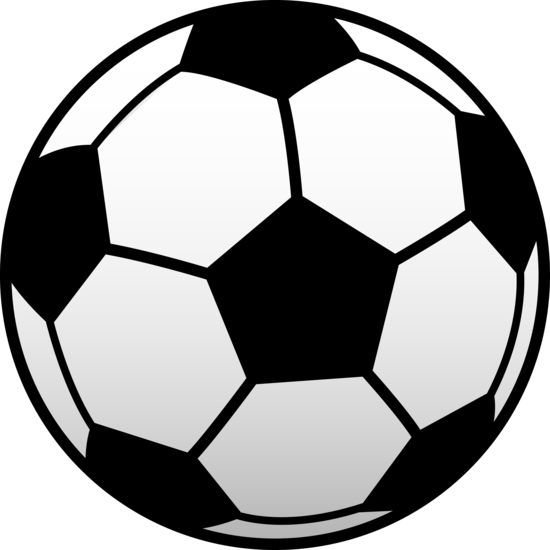 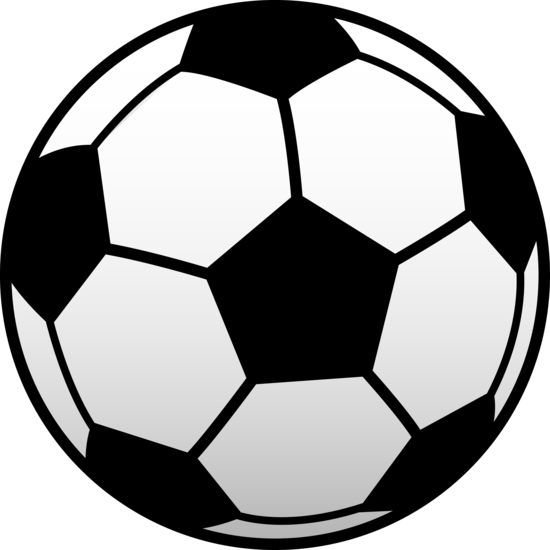 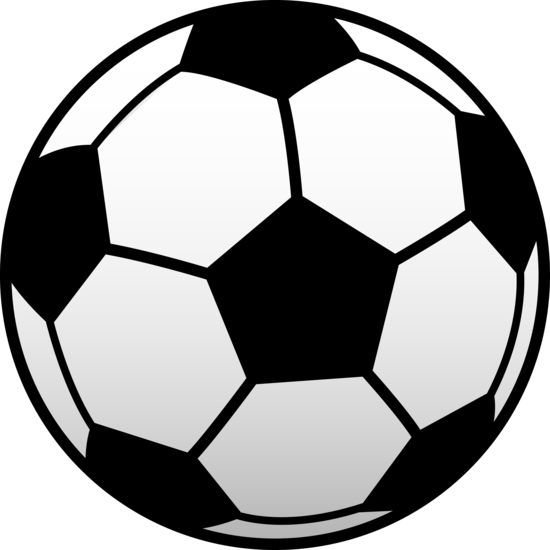 Key        = 3 goals
Which team scored the most amount of goals?
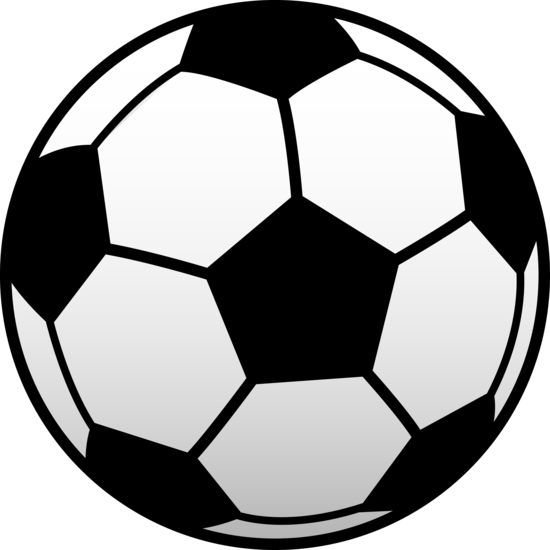 Look carefully at the pictogram to help you answer the questions….
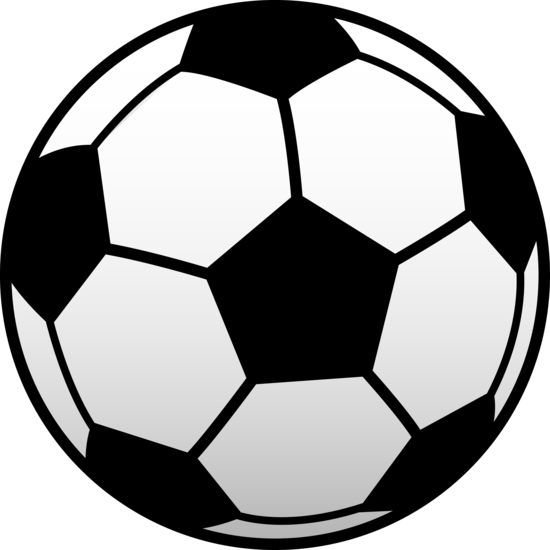 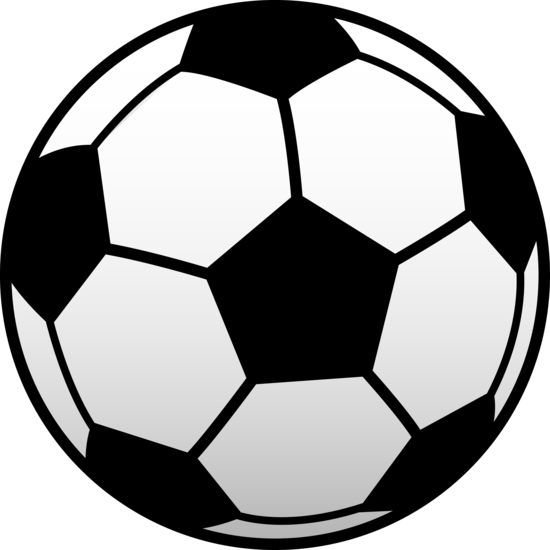 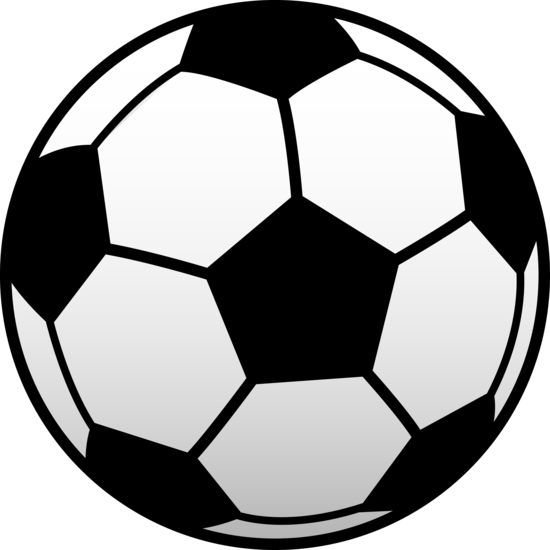 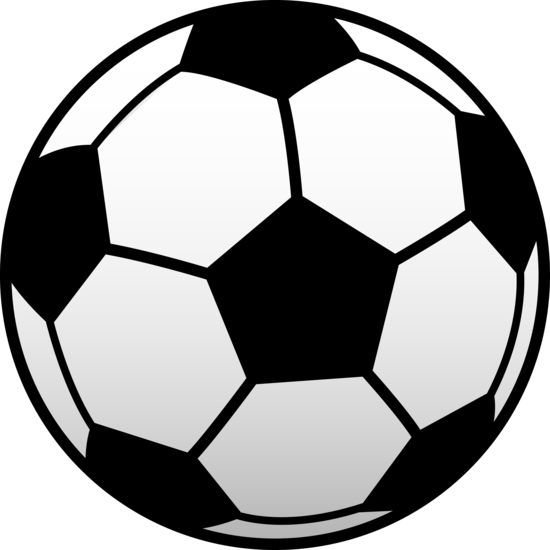 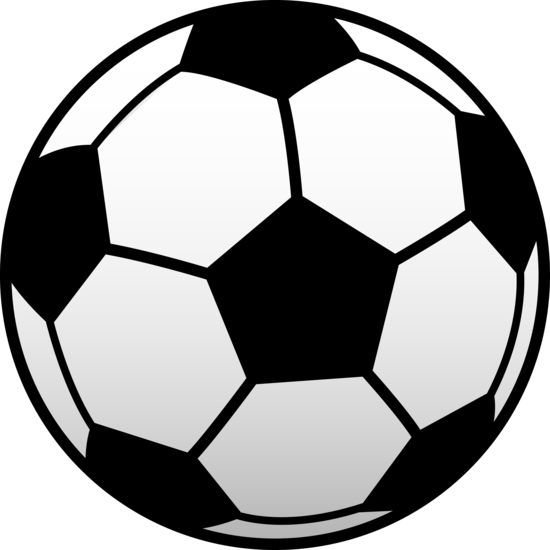 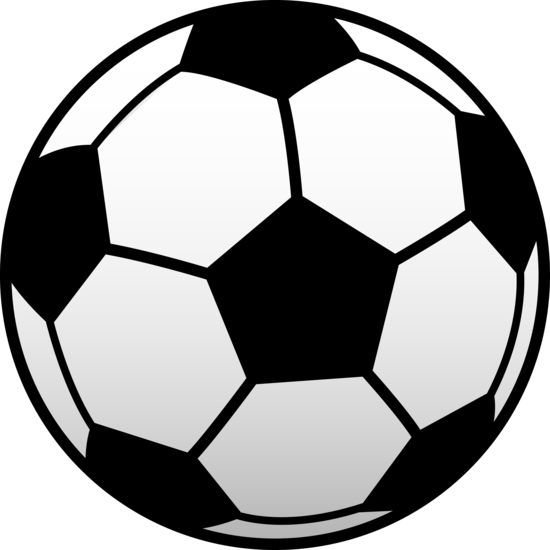 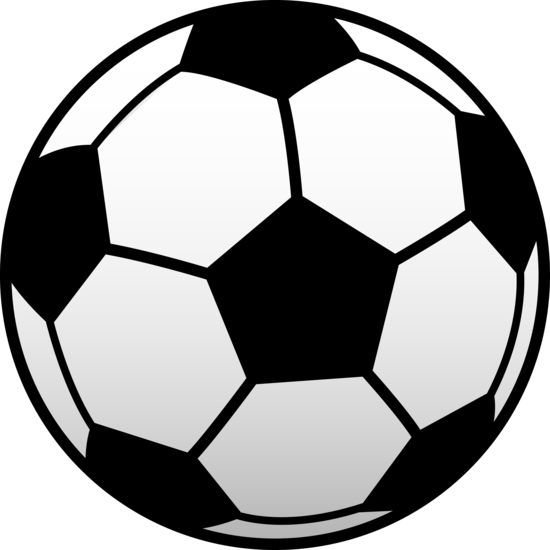 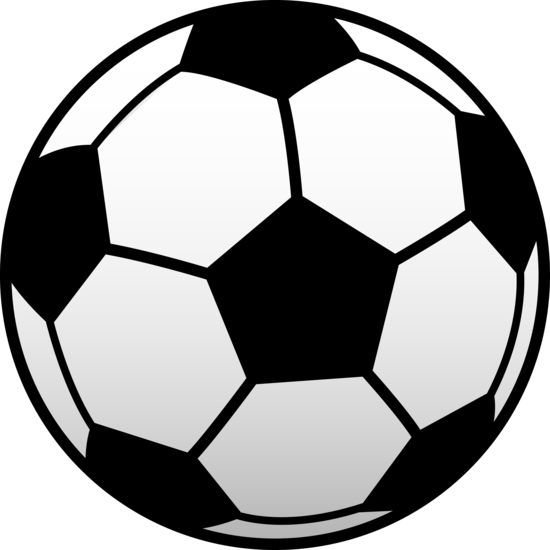 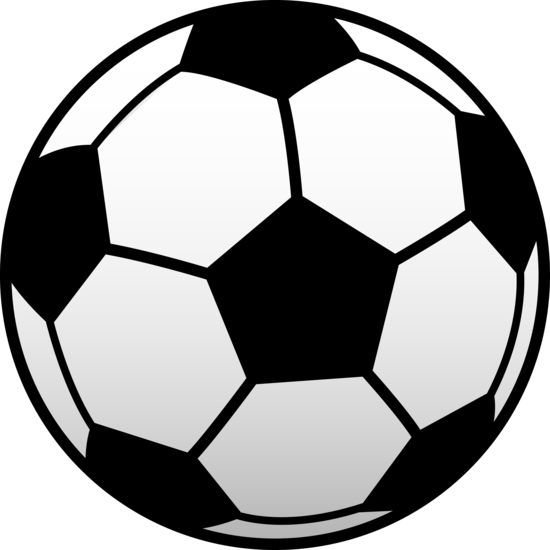 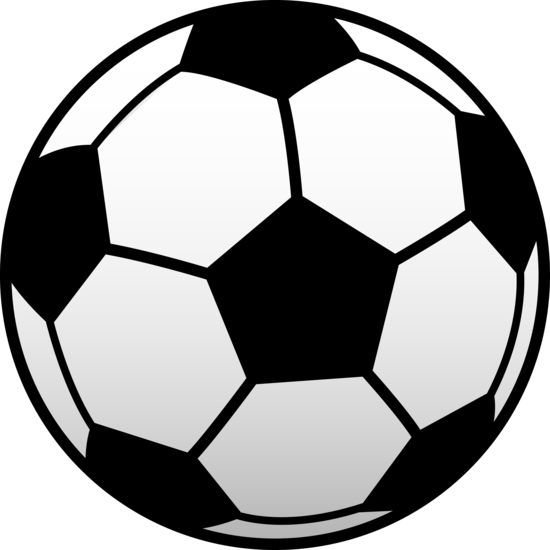 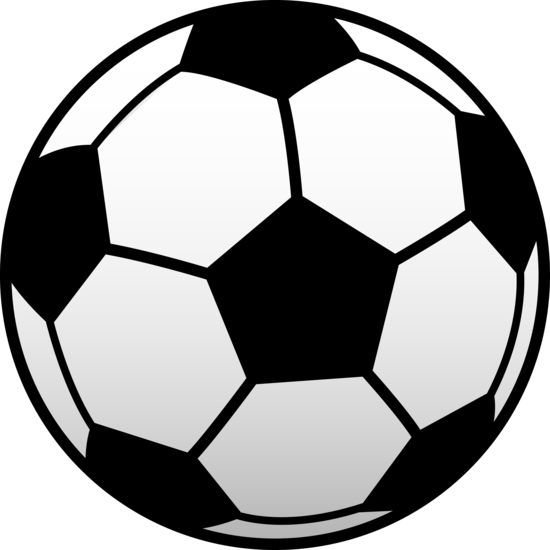 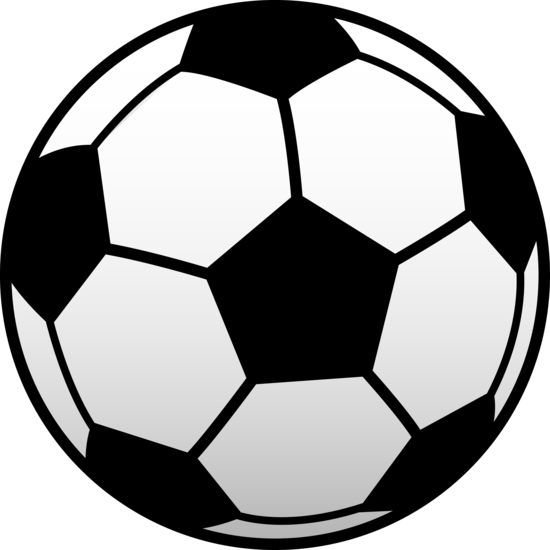 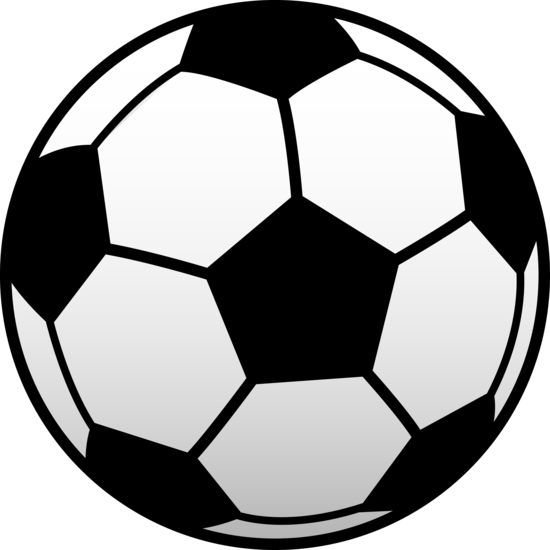 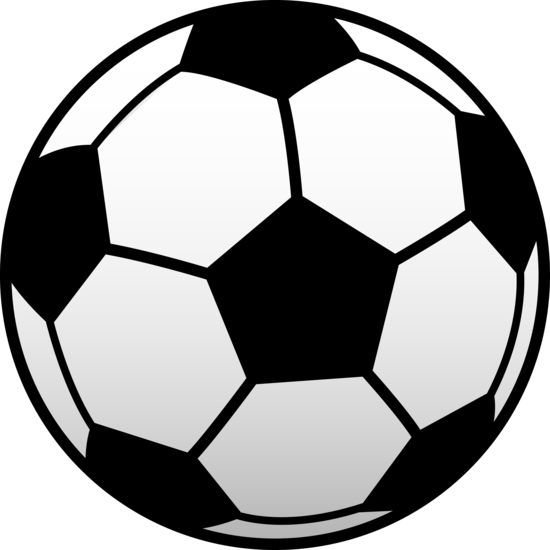 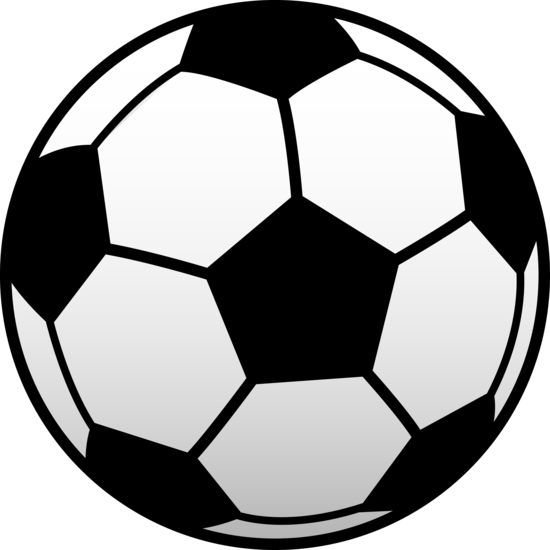 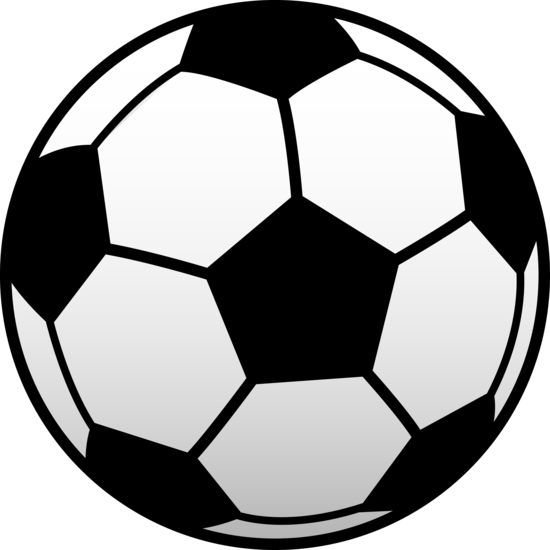 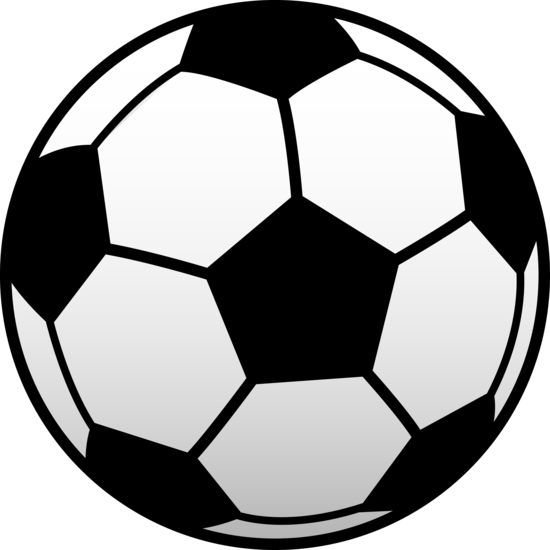 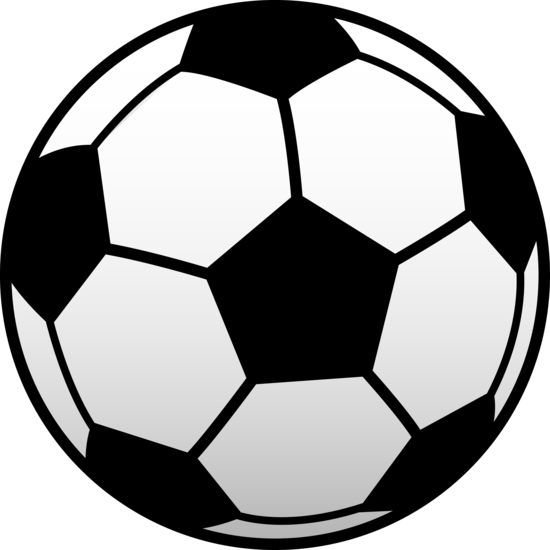 Key        = 3 goals
Which team scored the least amount of goals?
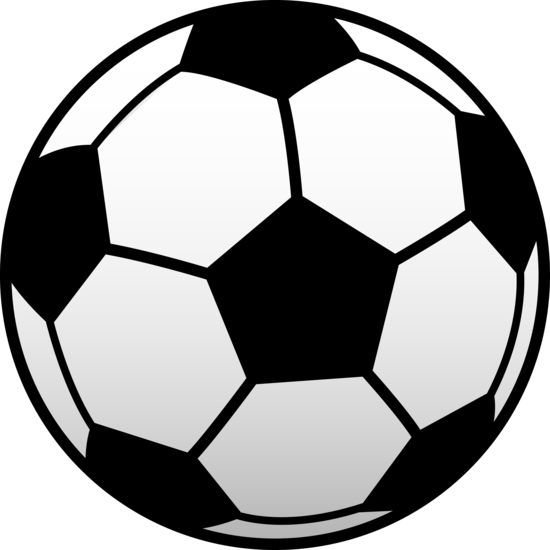 Look carefully at the pictogram to help you answer the questions….
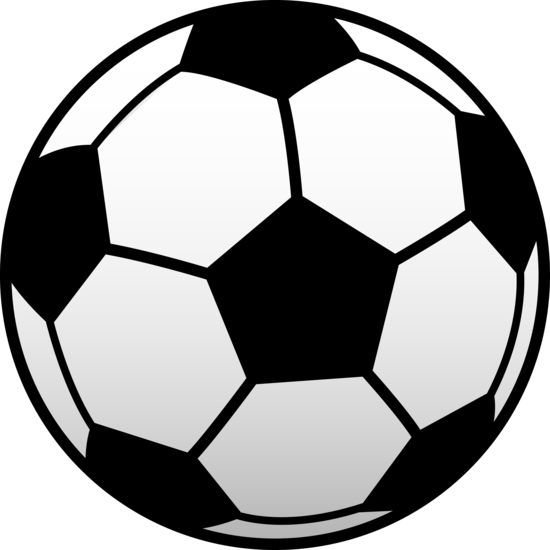 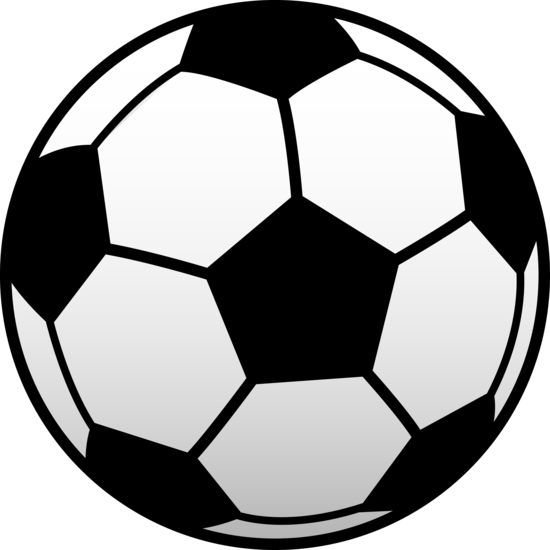 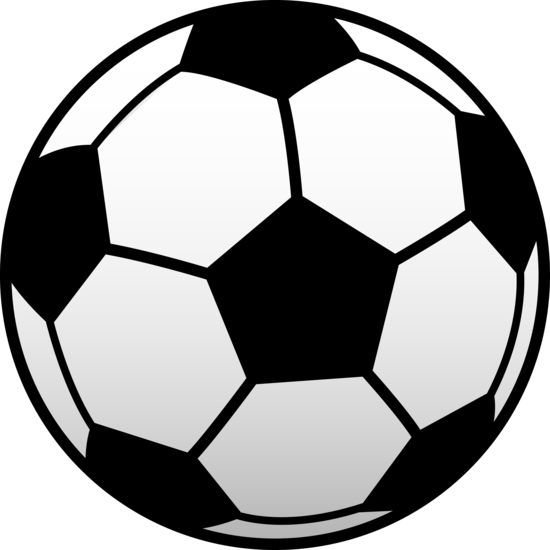 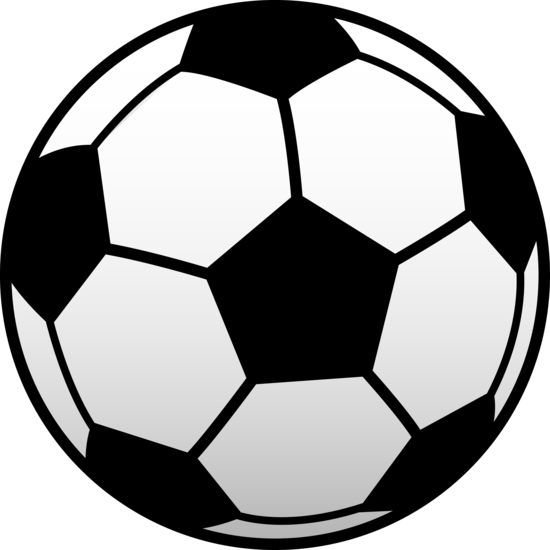 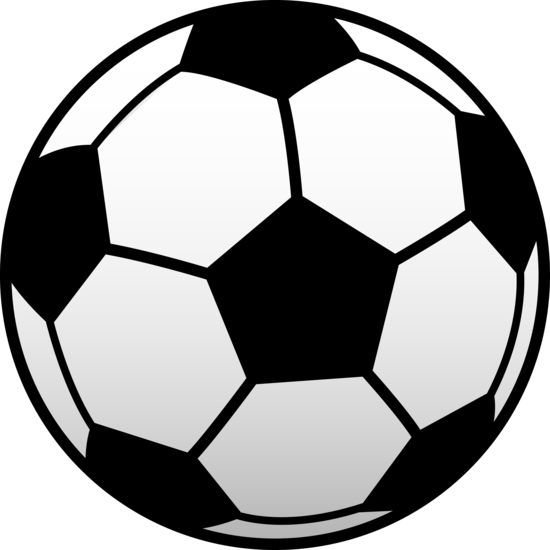 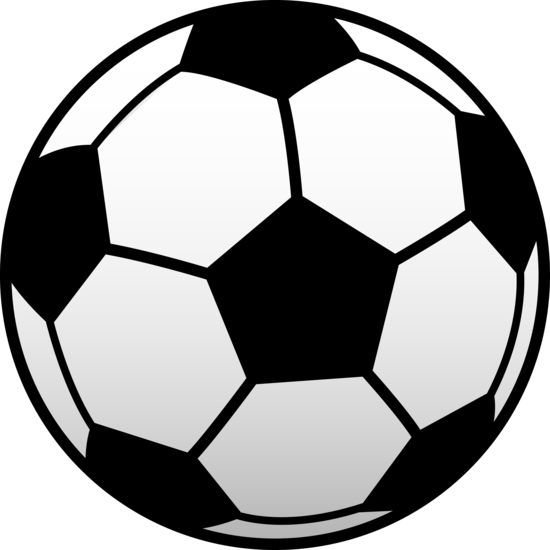 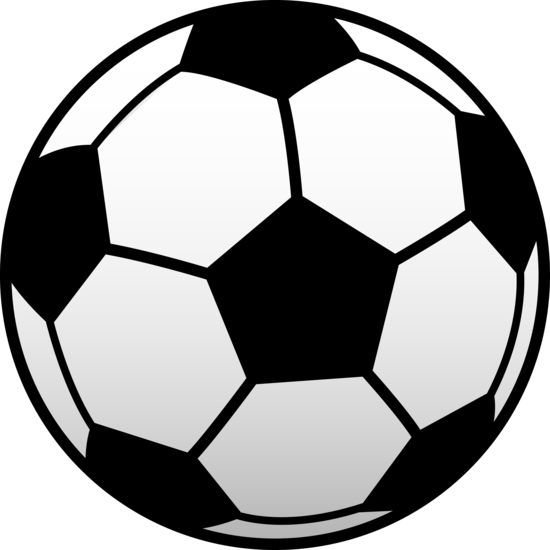 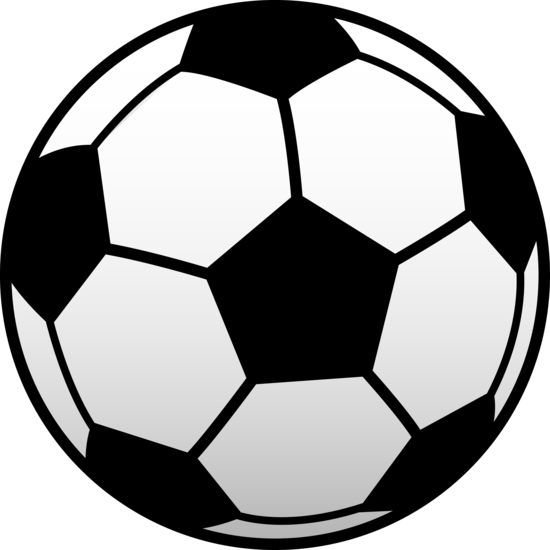 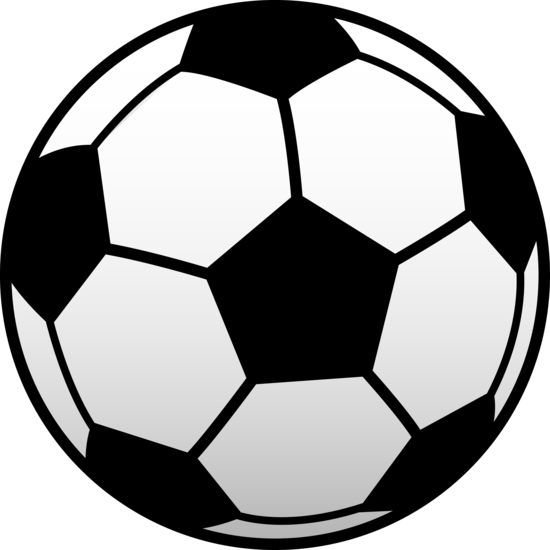 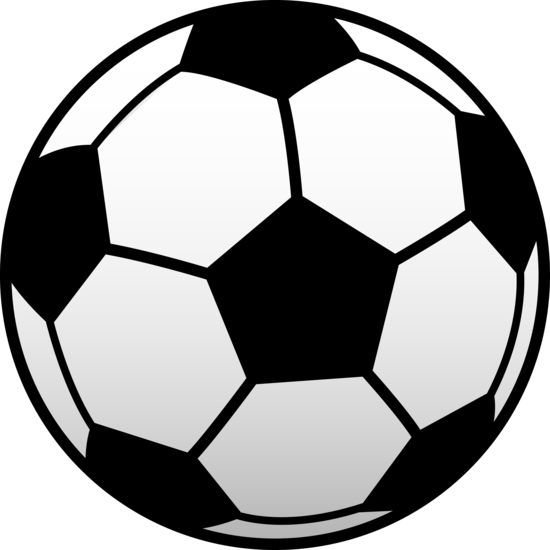 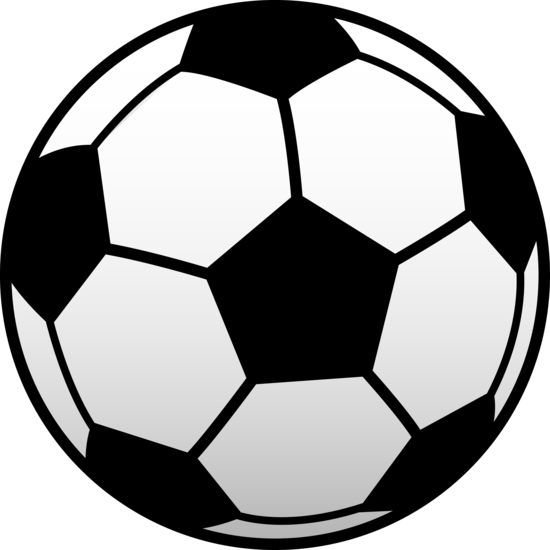 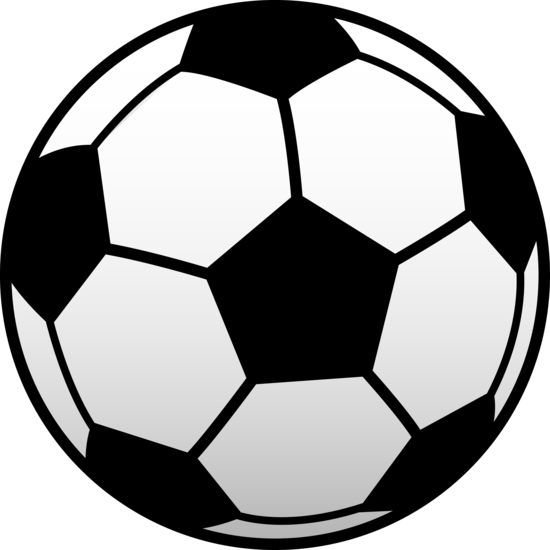 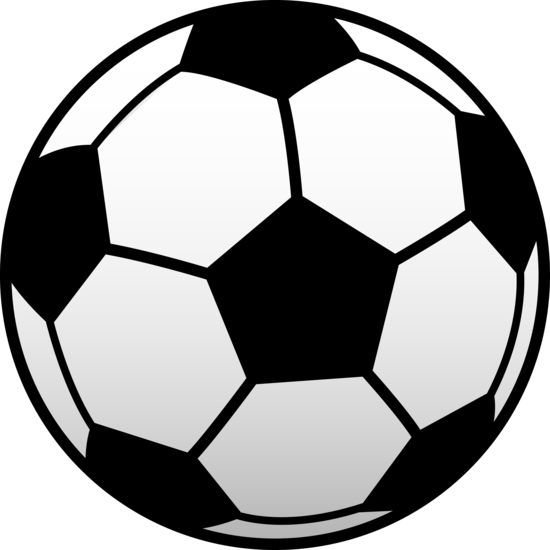 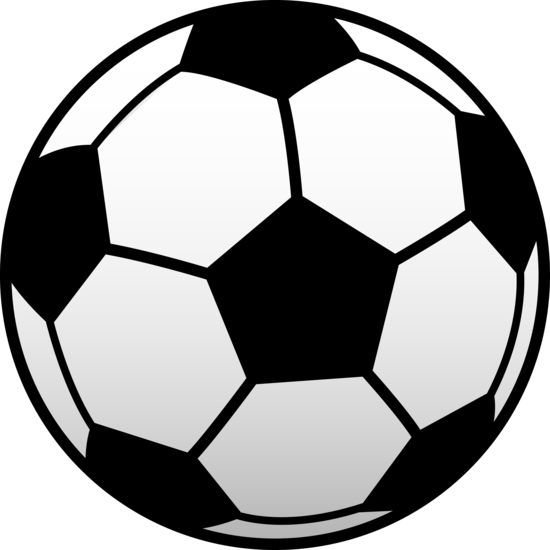 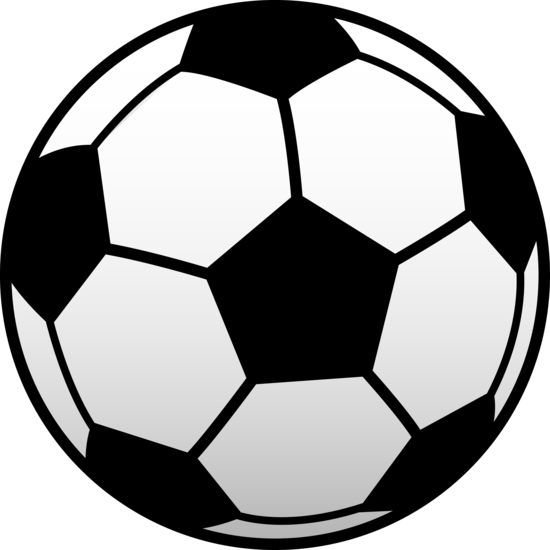 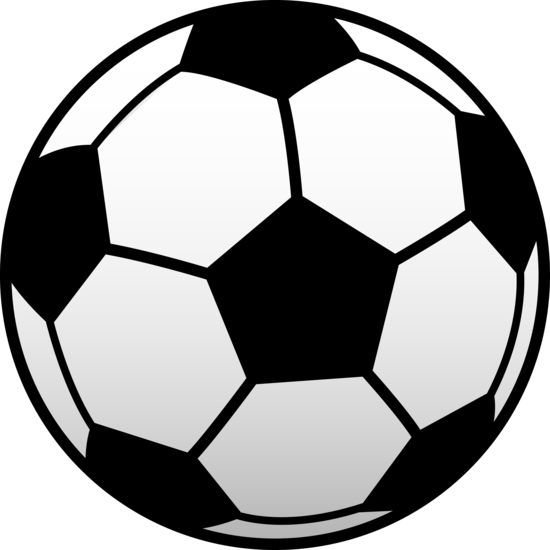 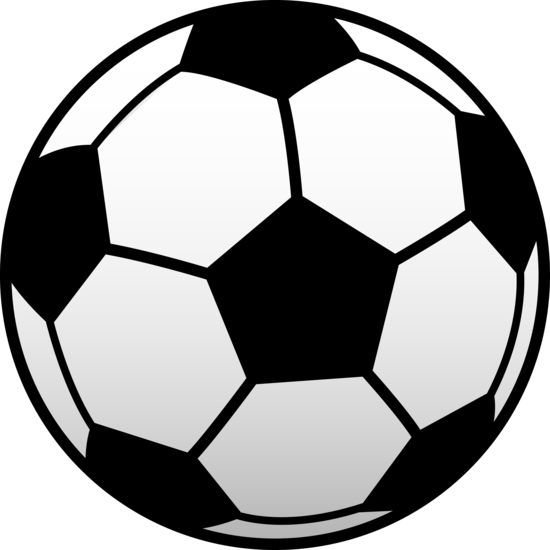 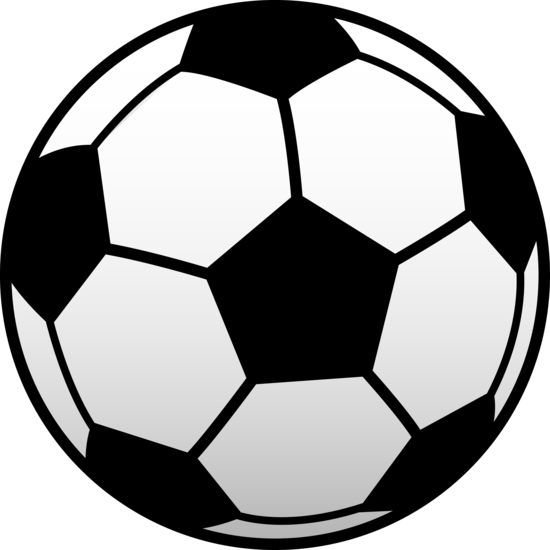 Key        = 3 goals
How many more goals did Team 2 score to Team 3?
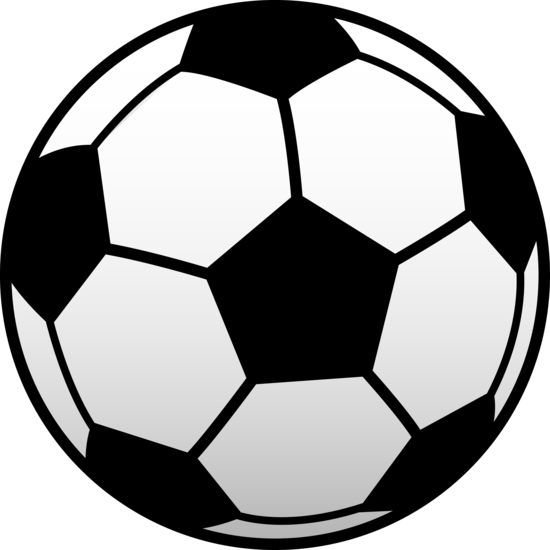 Answers
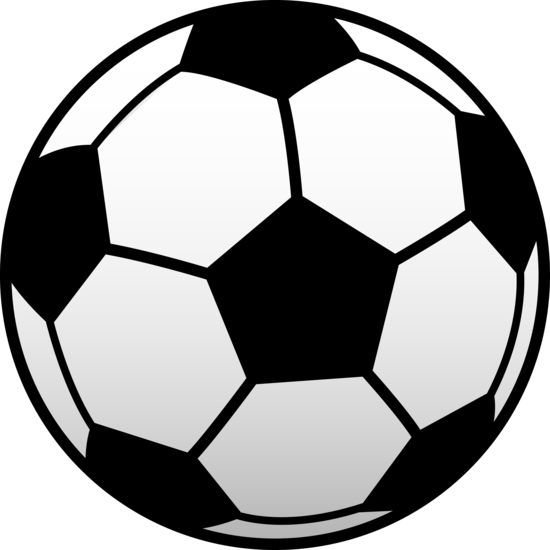 Look carefully at the pictogram to help you answer the questions….
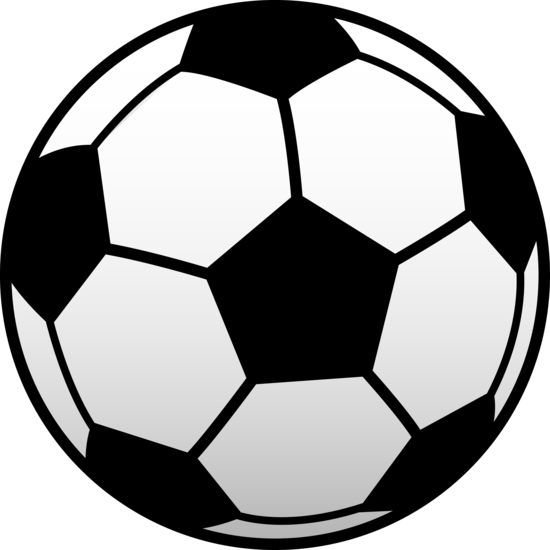 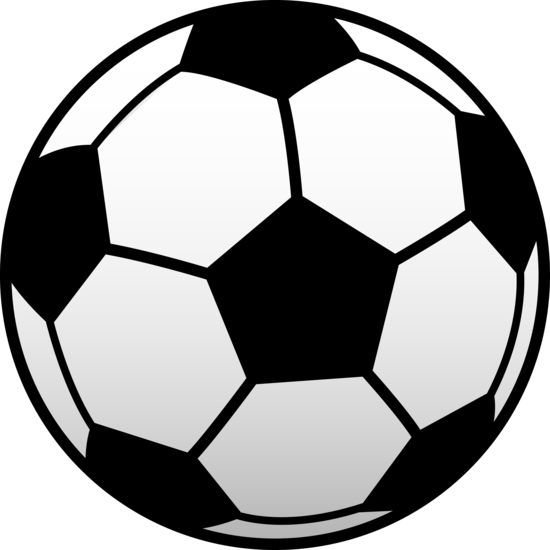 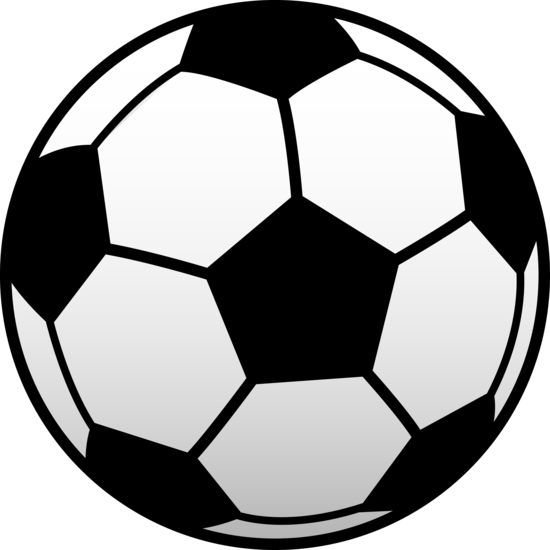 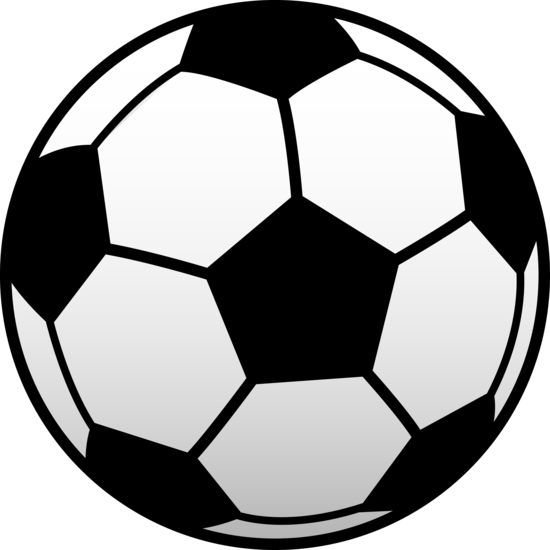 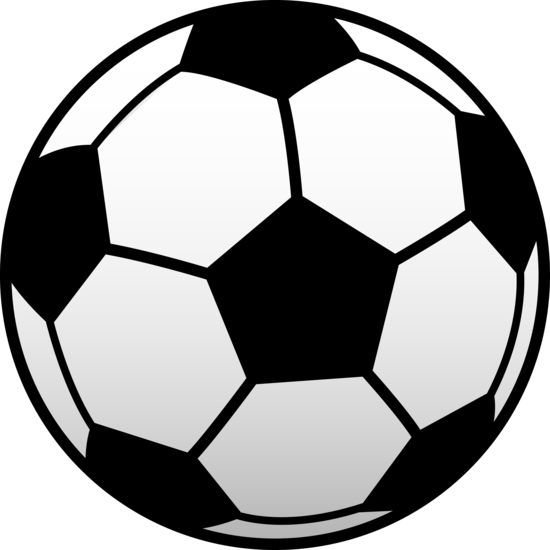 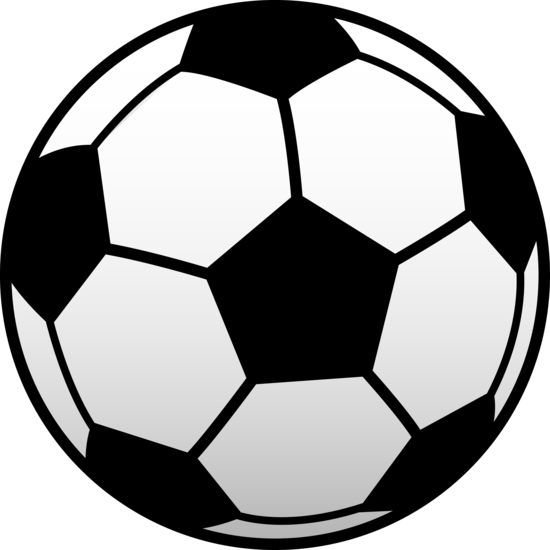 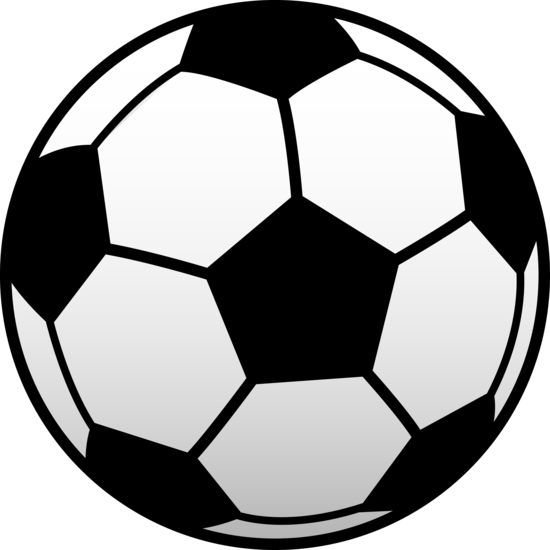 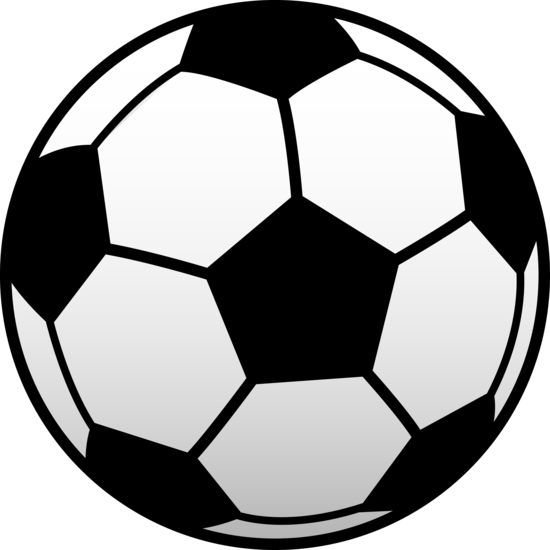 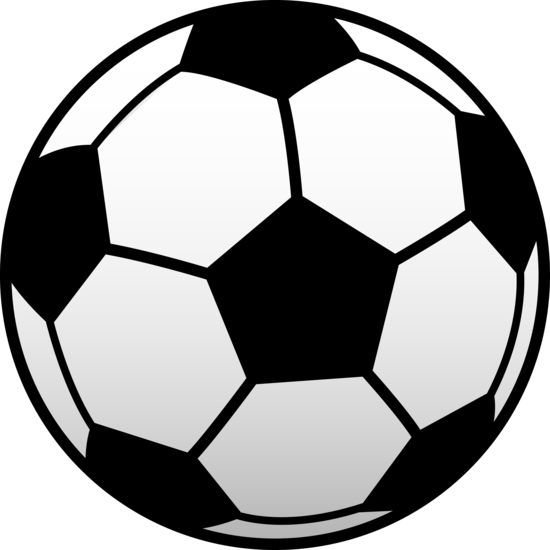 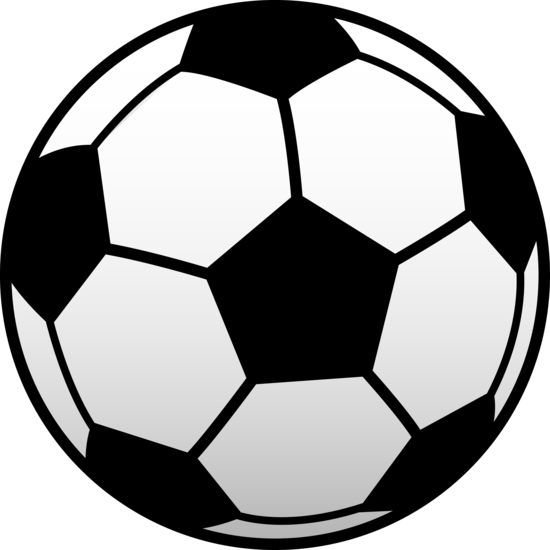 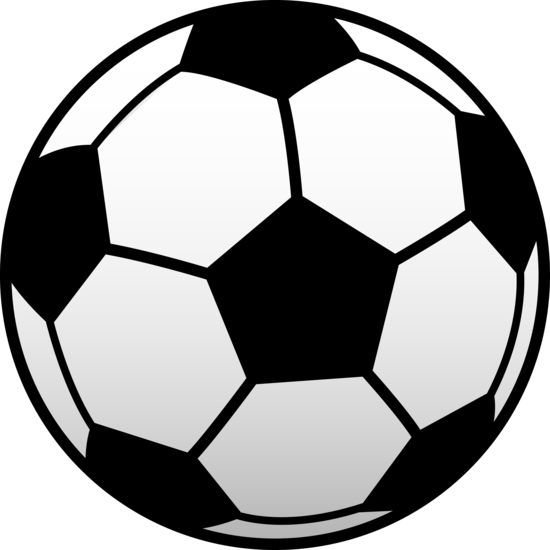 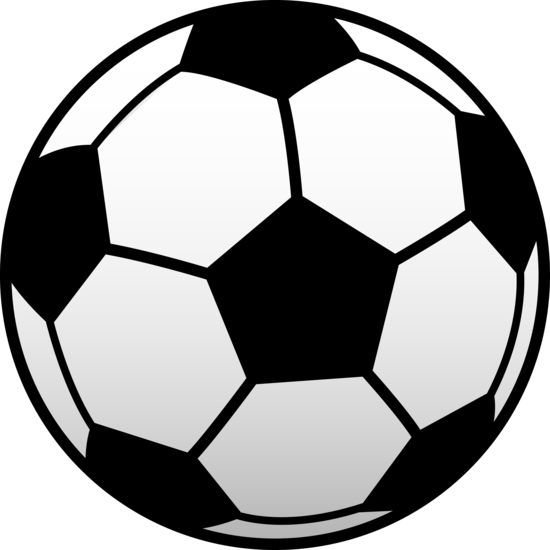 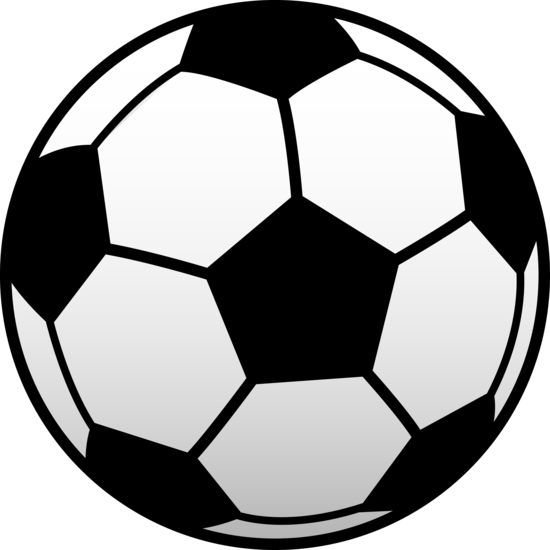 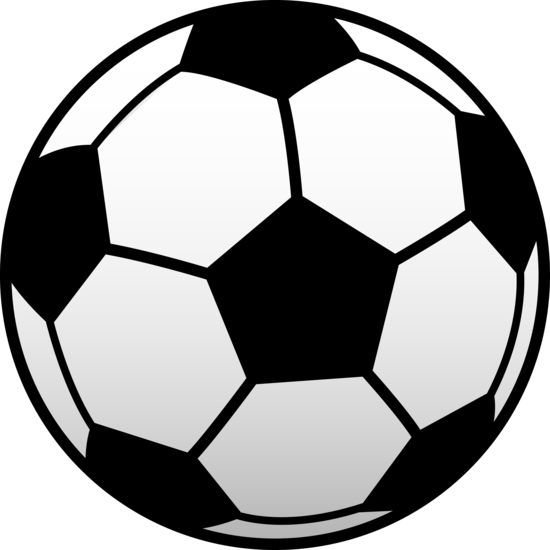 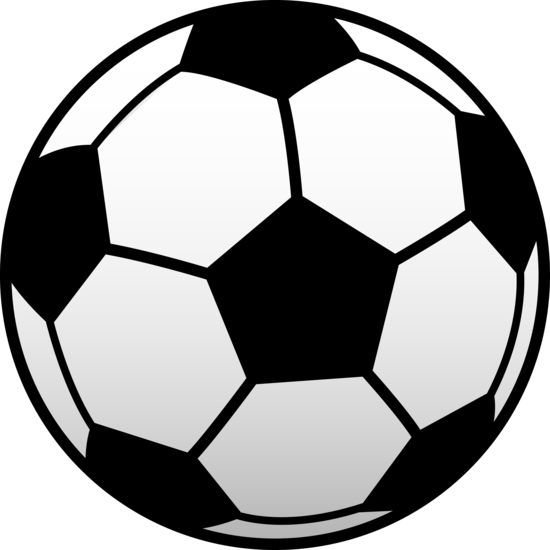 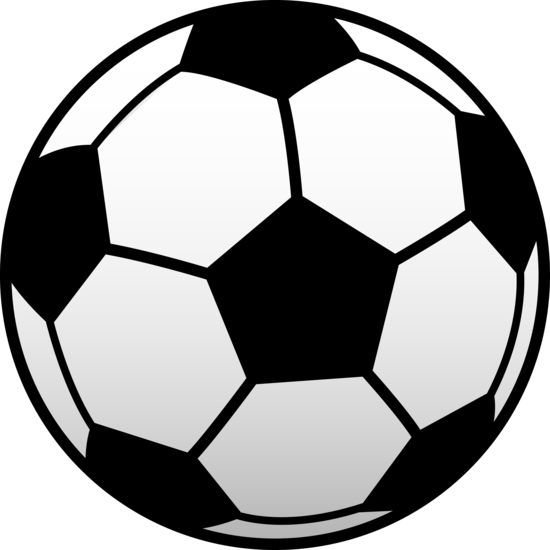 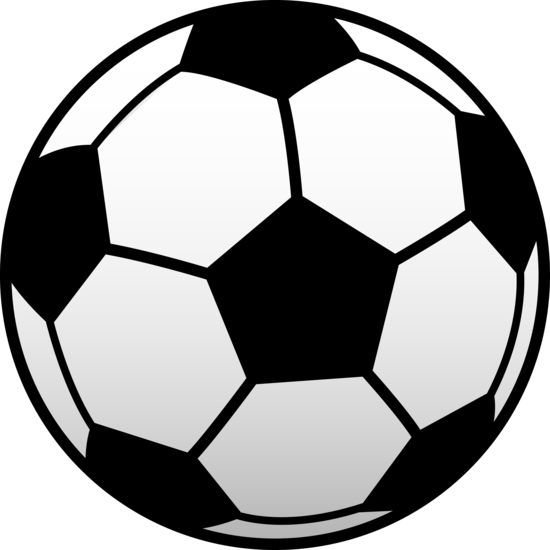 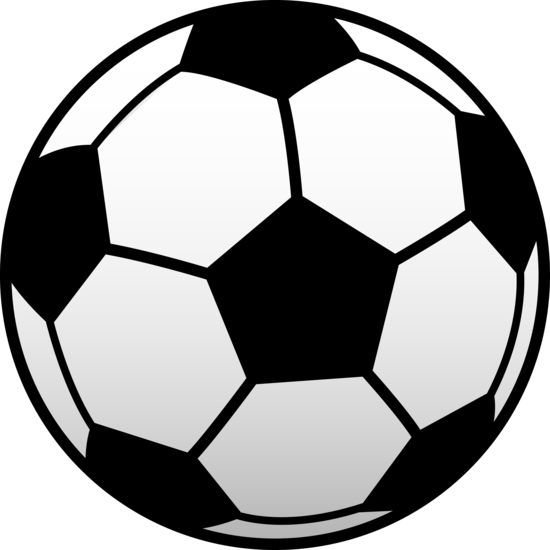 Key        = 3 goals
Which team scored the most amount of goals? Team 2, because they scored 18.
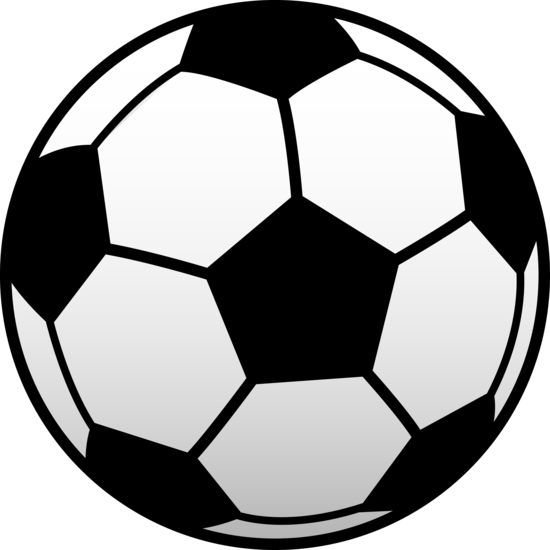 Look carefully at the pictogram to help you answer the questions….
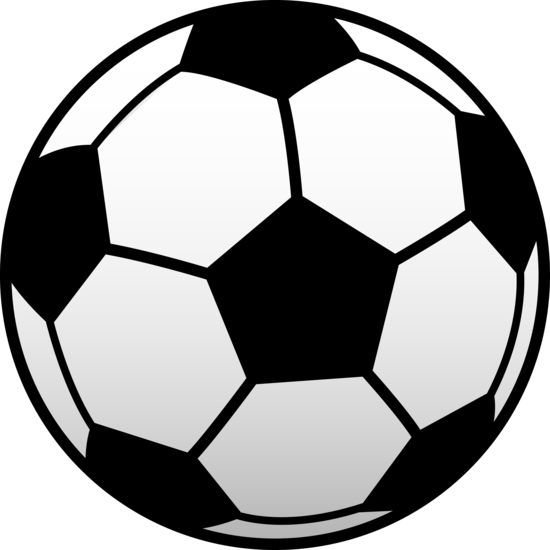 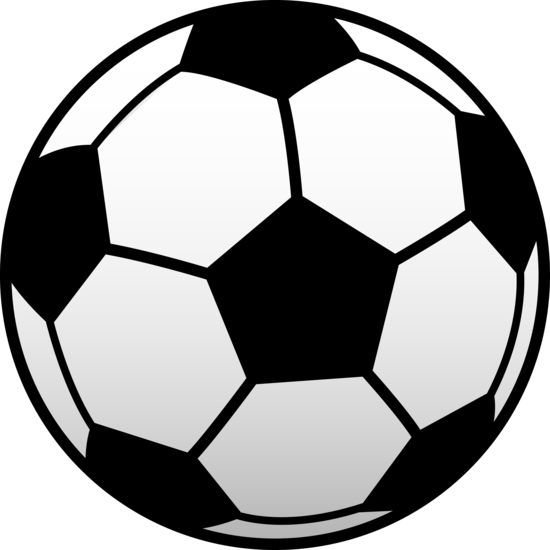 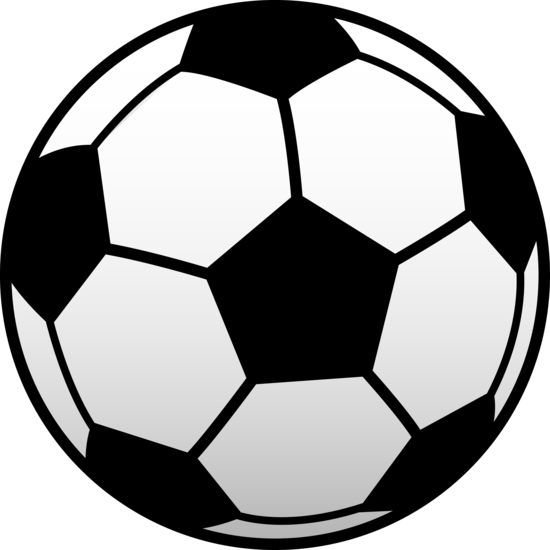 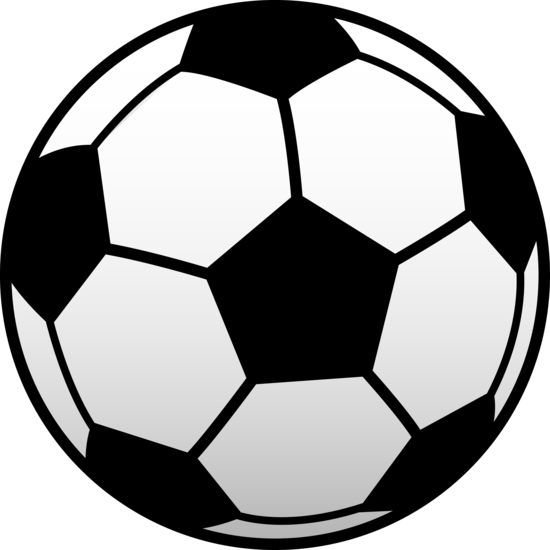 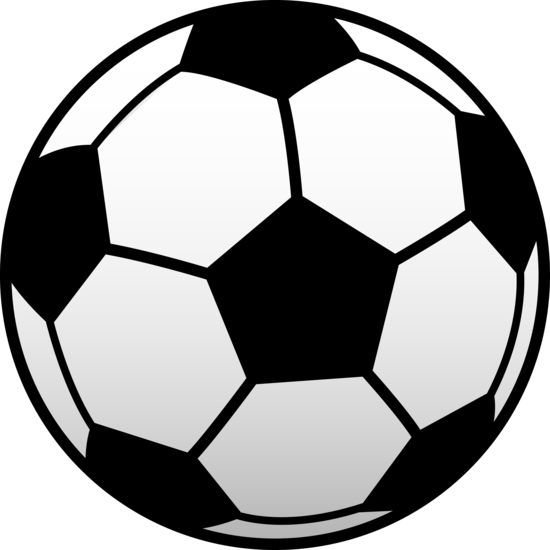 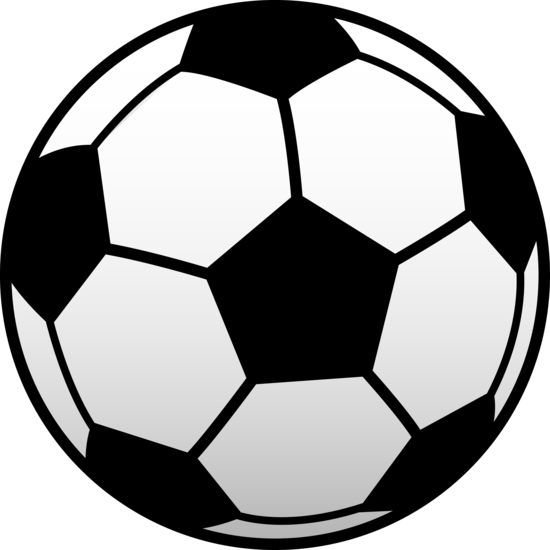 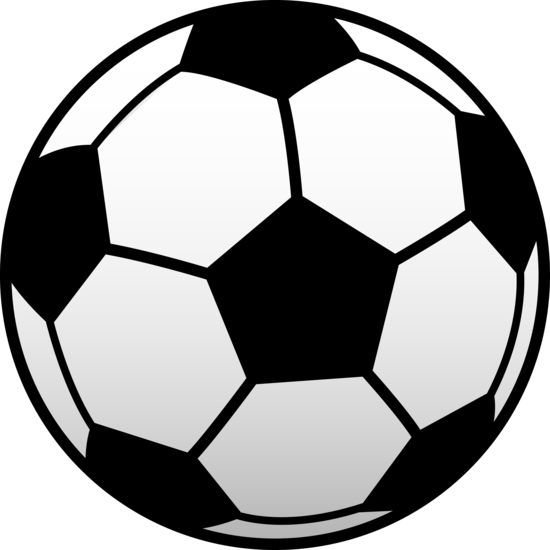 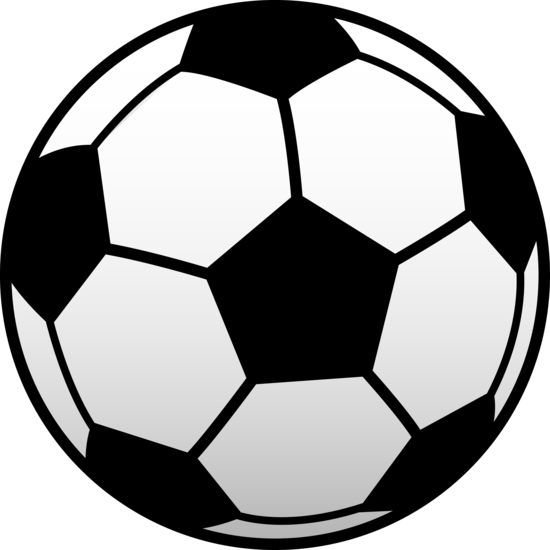 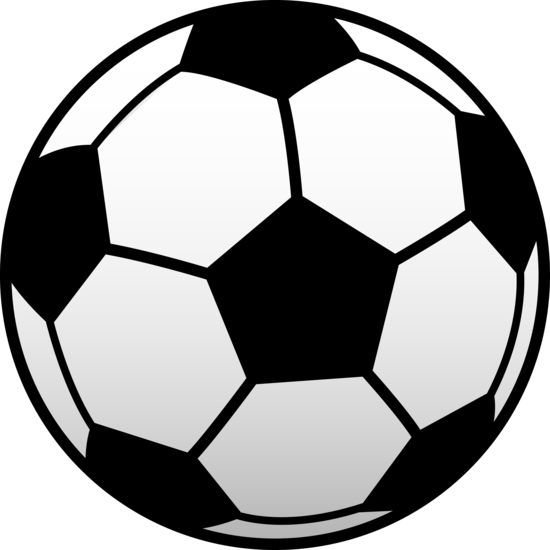 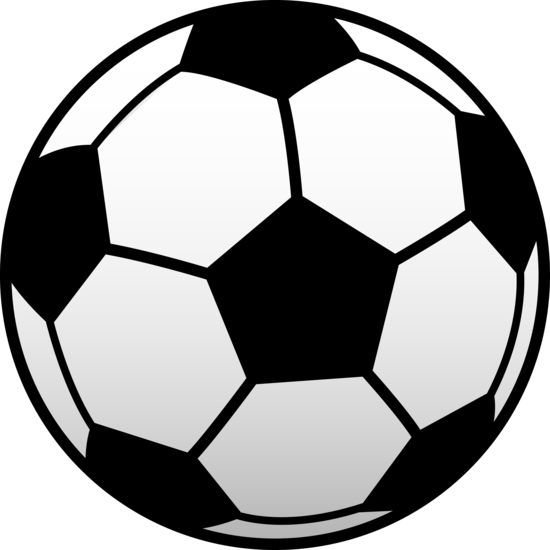 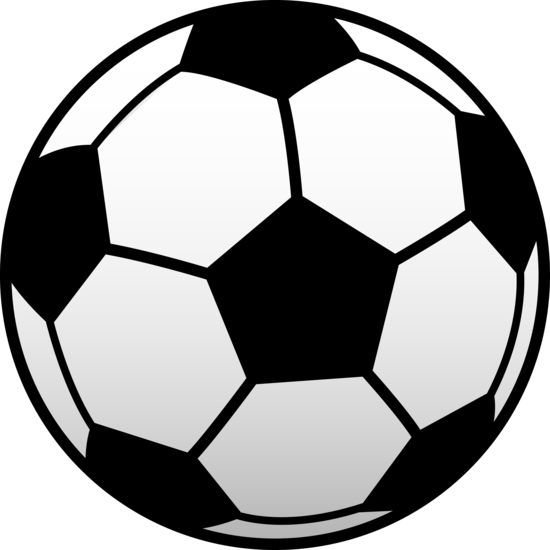 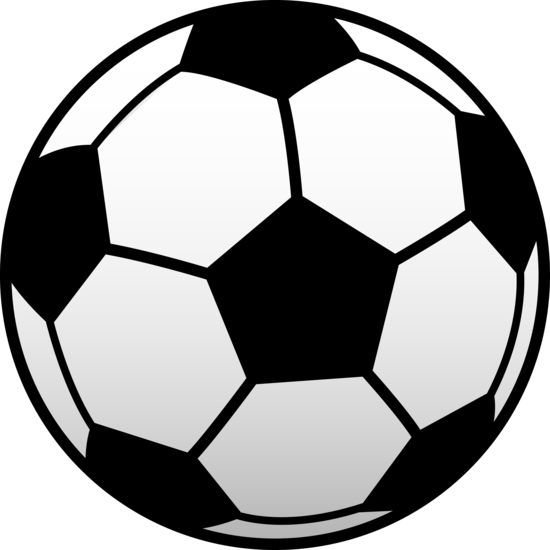 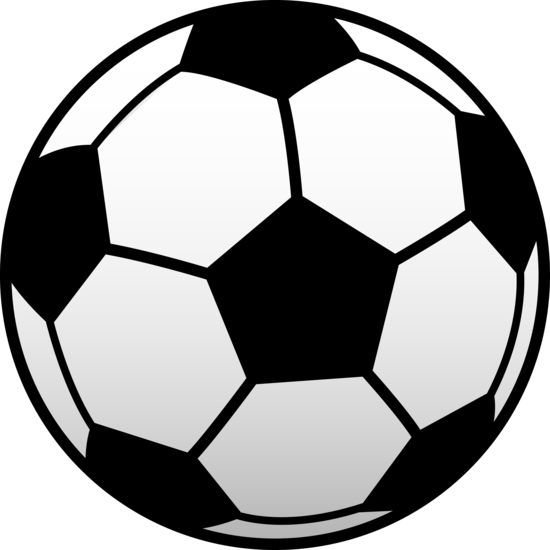 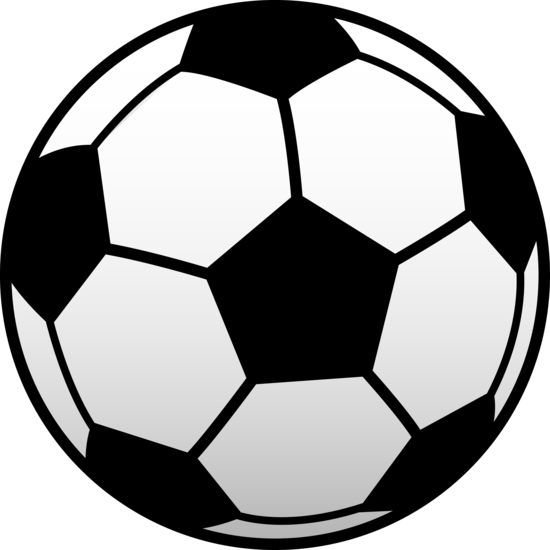 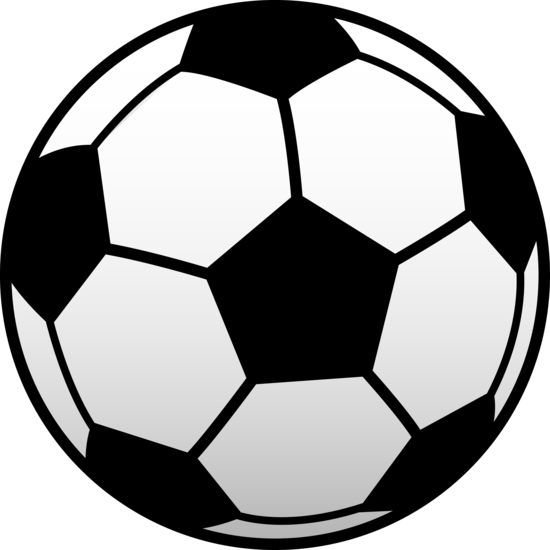 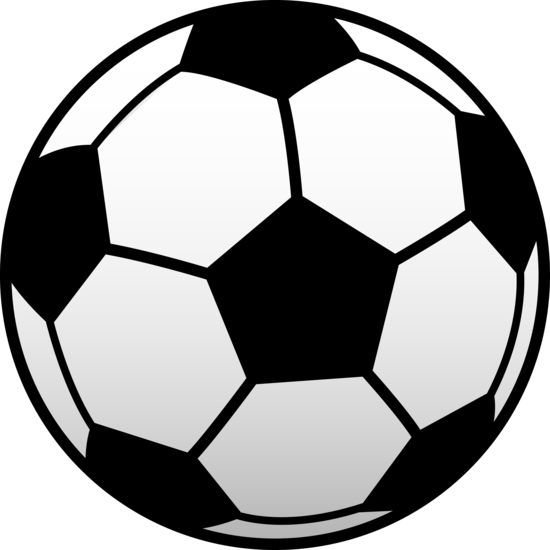 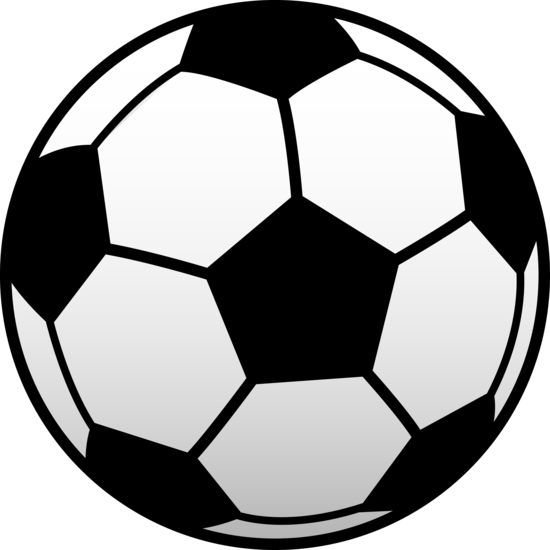 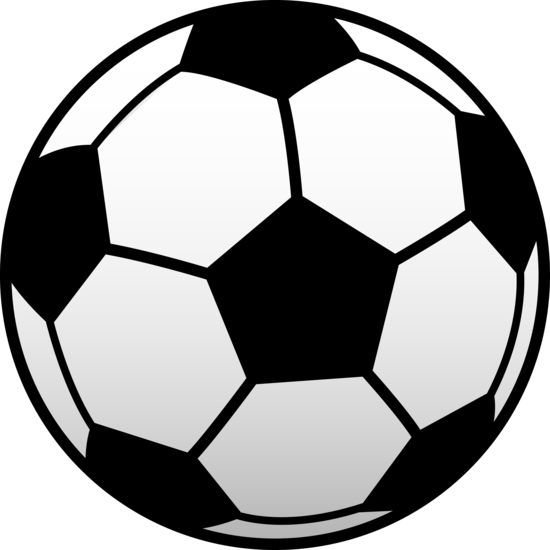 Key        = 3 goals
Which team scored the least amount of goals? Team 3, because they scored 9.
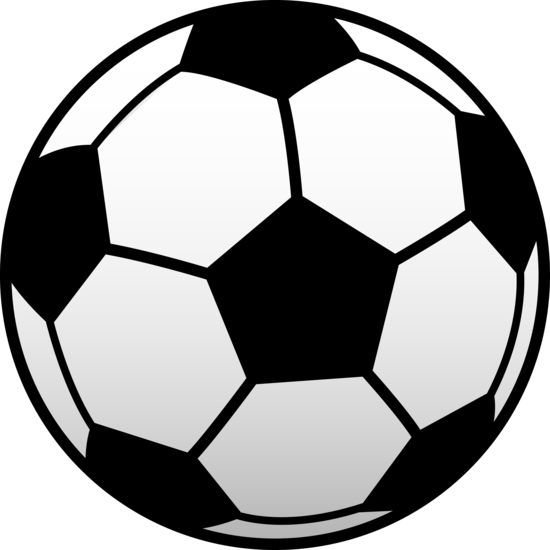 Look carefully at the pictogram to help you answer the questions….
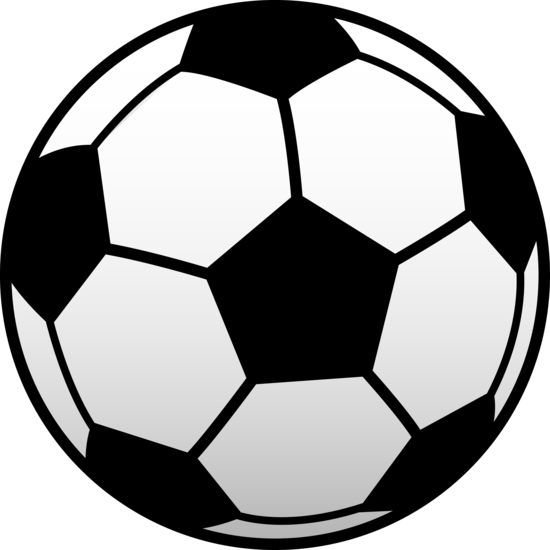 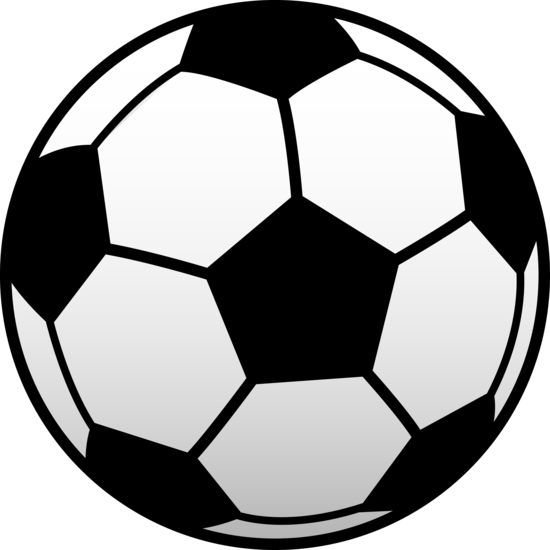 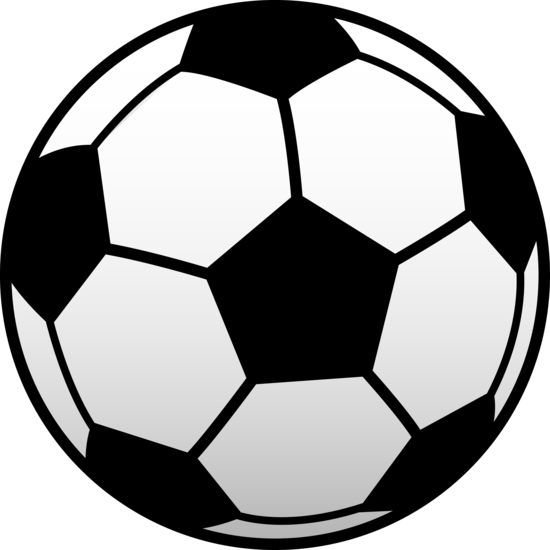 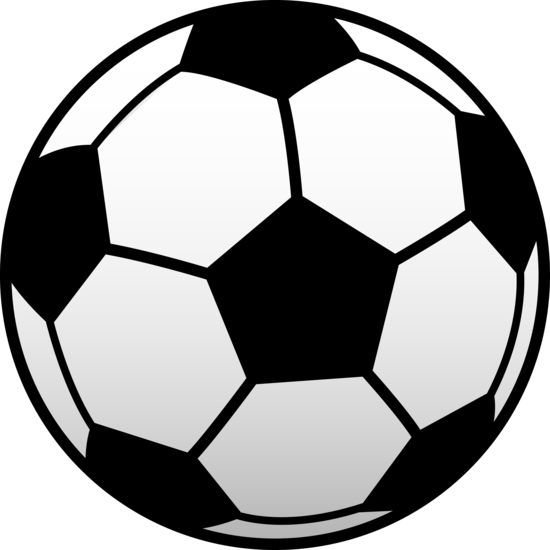 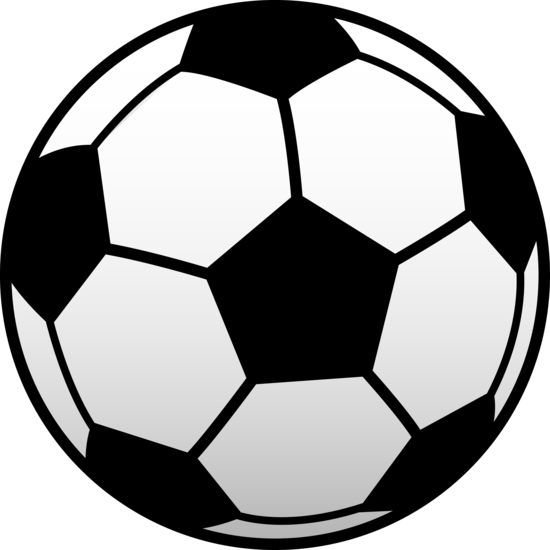 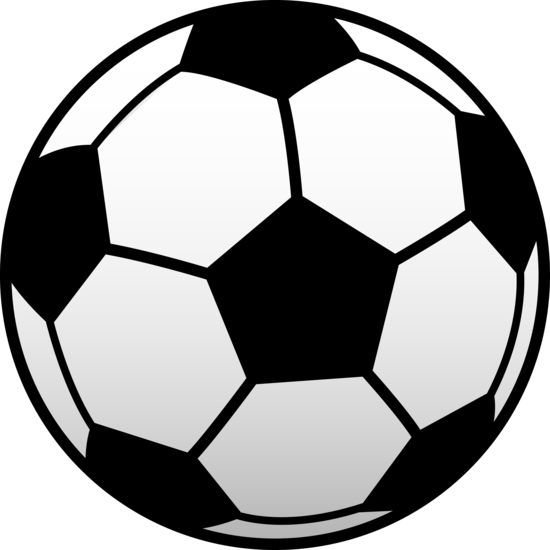 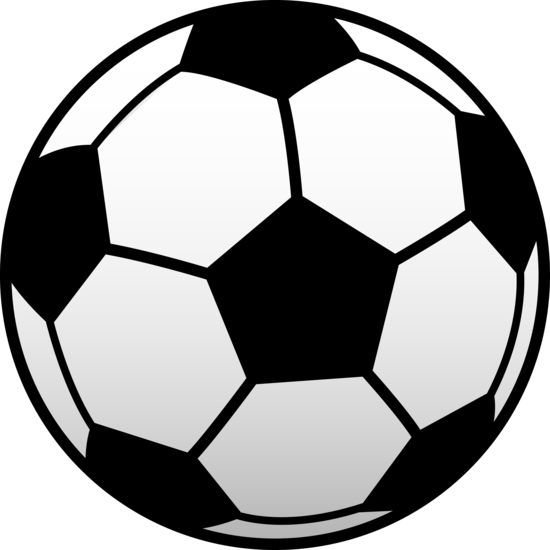 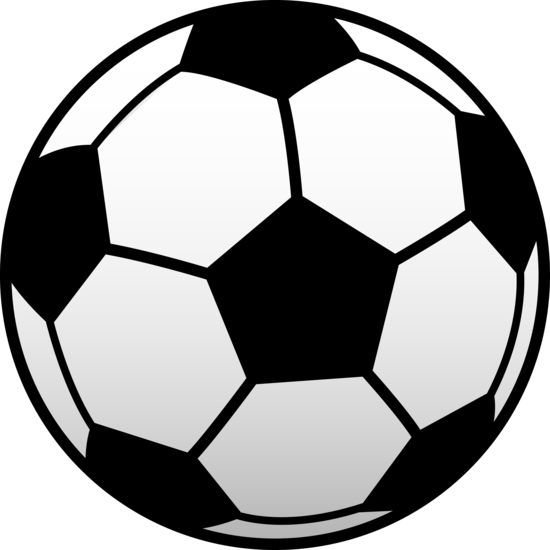 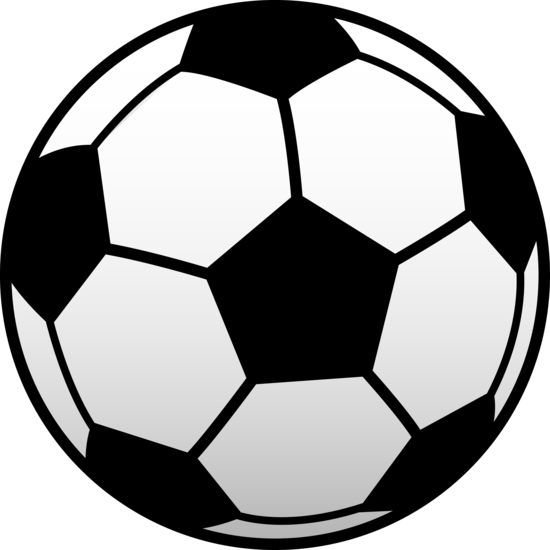 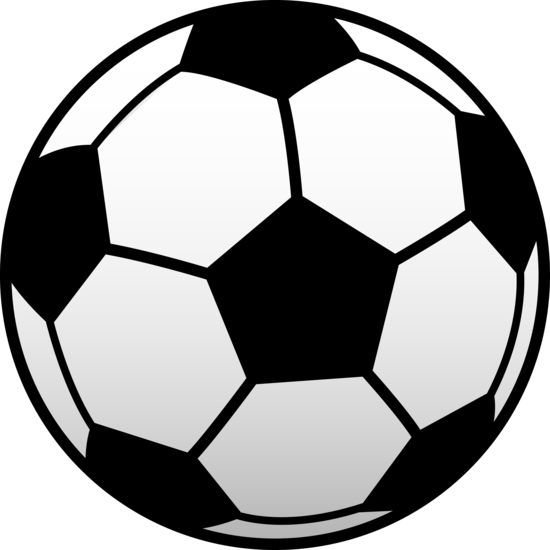 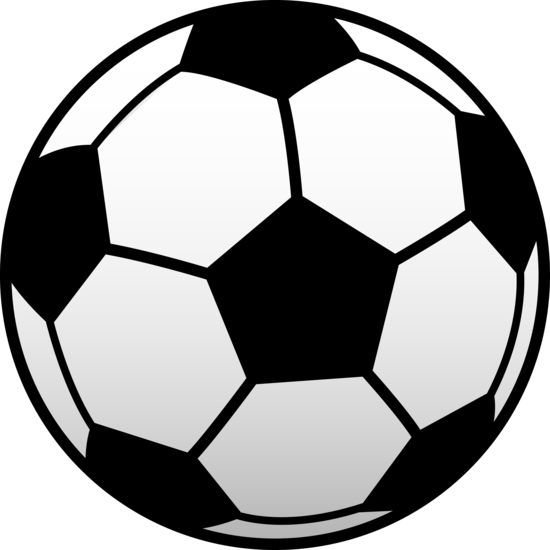 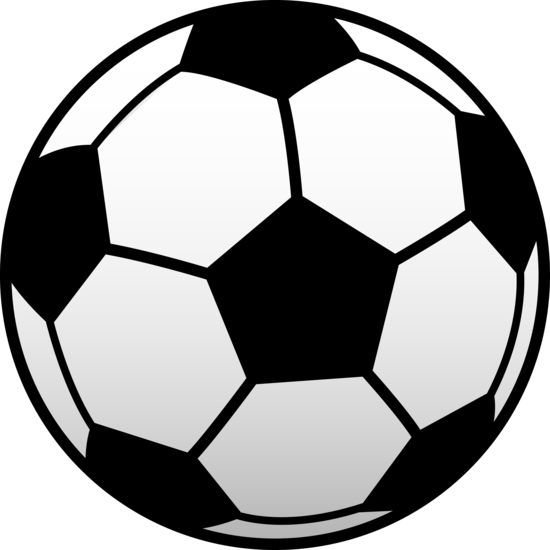 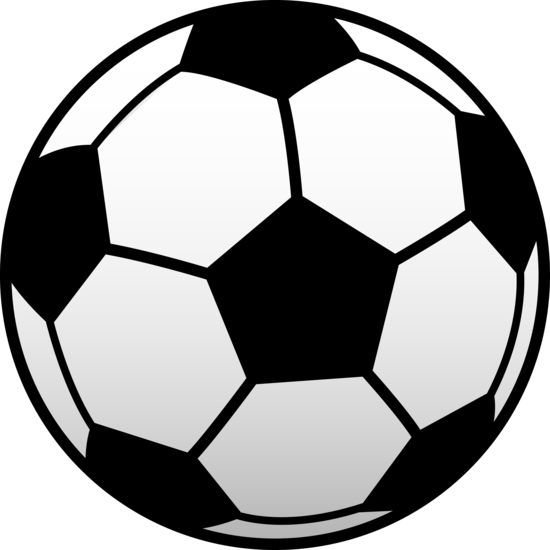 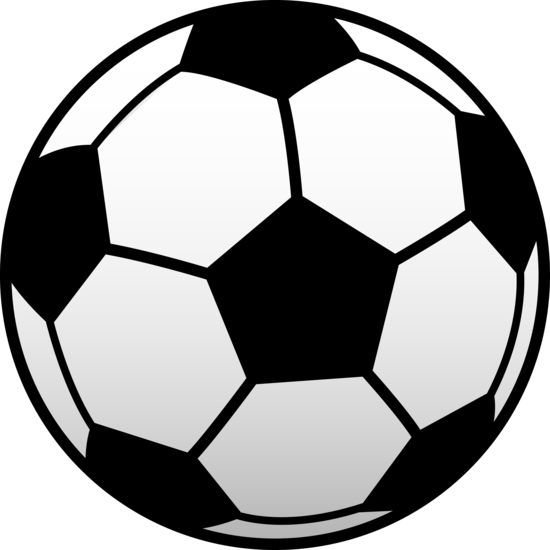 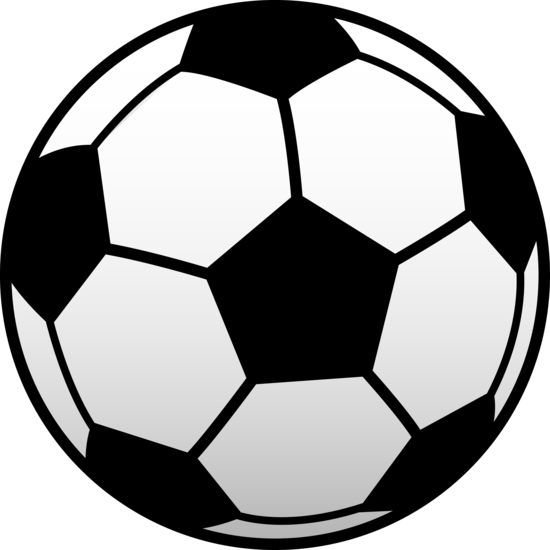 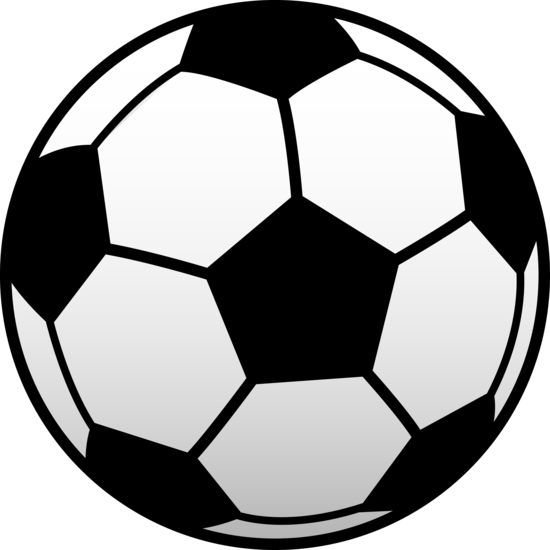 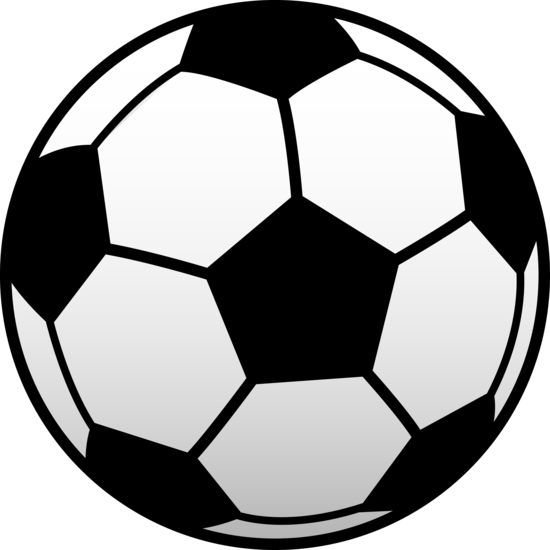 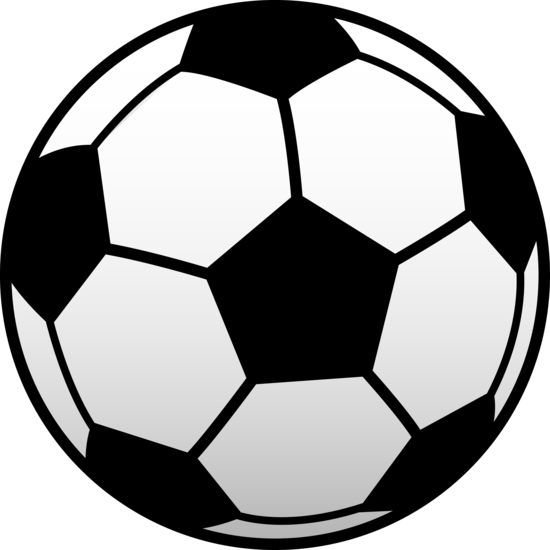 Key        = 3 goals
How many more goals did Team 2 score to Team 3? Team 2 scored 9 more goals.
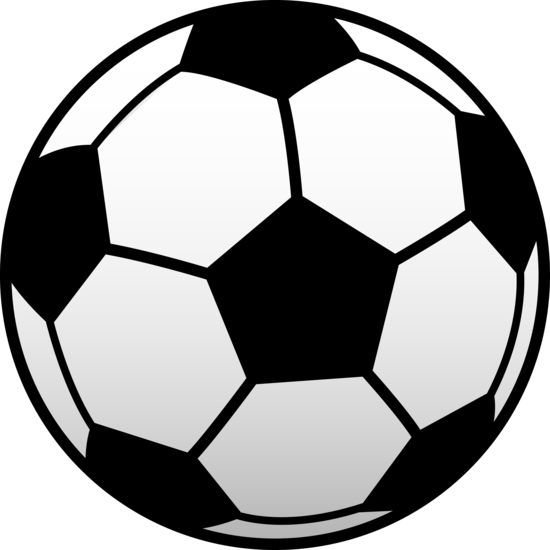